Spice Up Your Econ and Personal Finance Lessons!Presented by Amanda StiglbauerFebruary 1, 2022astiglbauer@richland2.org
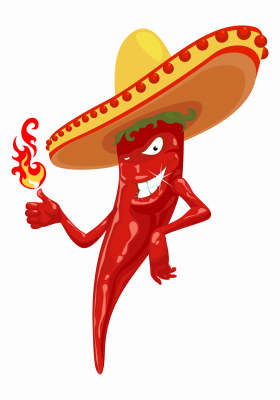 Agenda
NearPod - A “How to” guide
GimKit - more than just another game show! 
The New and Improved Kahoot!
Go to Video Clips - EconMovies and Two Cents & more
Planet Money and the Indicator 
Spice up your slide shows with Slides Mania and Slides Carnival!
Objectives
I can:
Examine EdTech tools, games, and fun videos to use in econ and personal finance lessons.

Learn how to create their own GimKit games and NearPod interactive presentations.
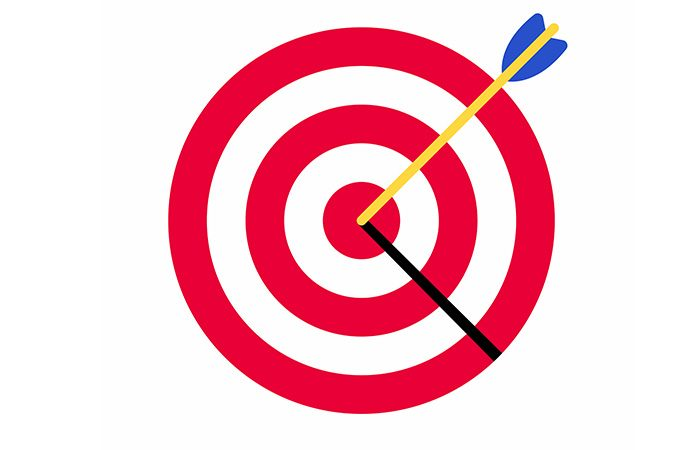 What is NearPod?
“Freemium”
One platform that allows teachers multiple ways to teach and assess students. 
Easy to import Google Slides into platform
Provides interactives to check student progress at any point in the lesson, insert websites or videos
Student paced vs teacher led options
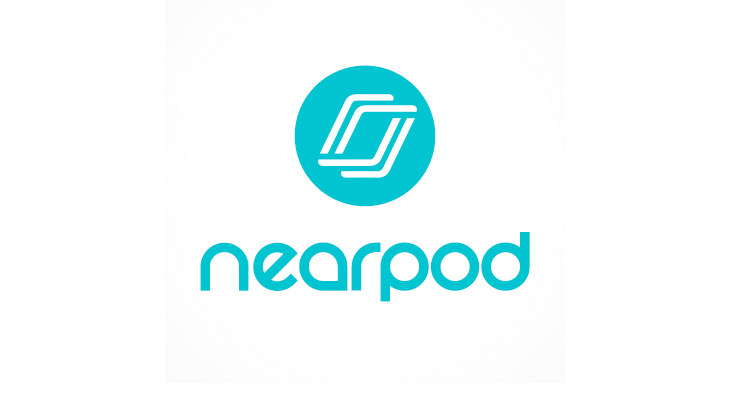 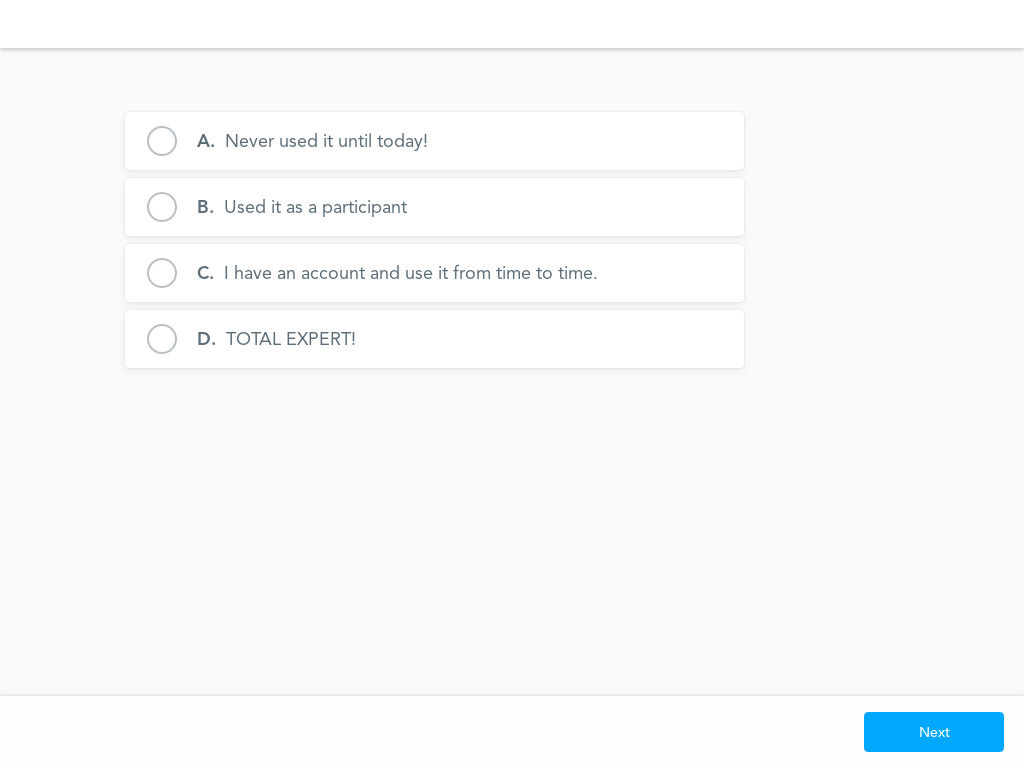 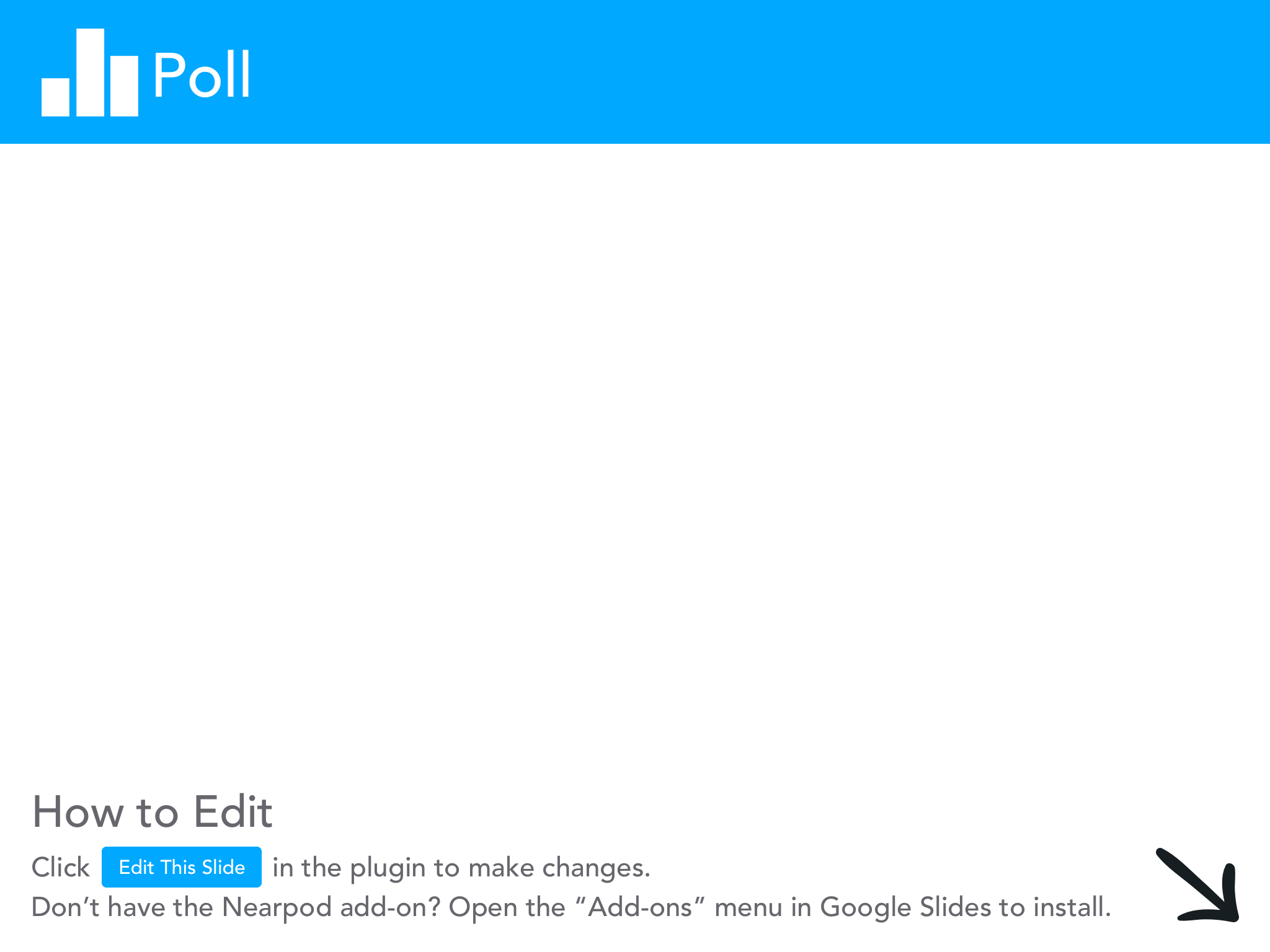 My favorite features
Collaborate board
Draw it - especially for econ graphs!
Fill in the blanks 
Matching pairs 
Open Ended Questions
Poll
Quiz
Time to Climb
Web Content
NearPod Demonstration
Creating your own is easy peasy!
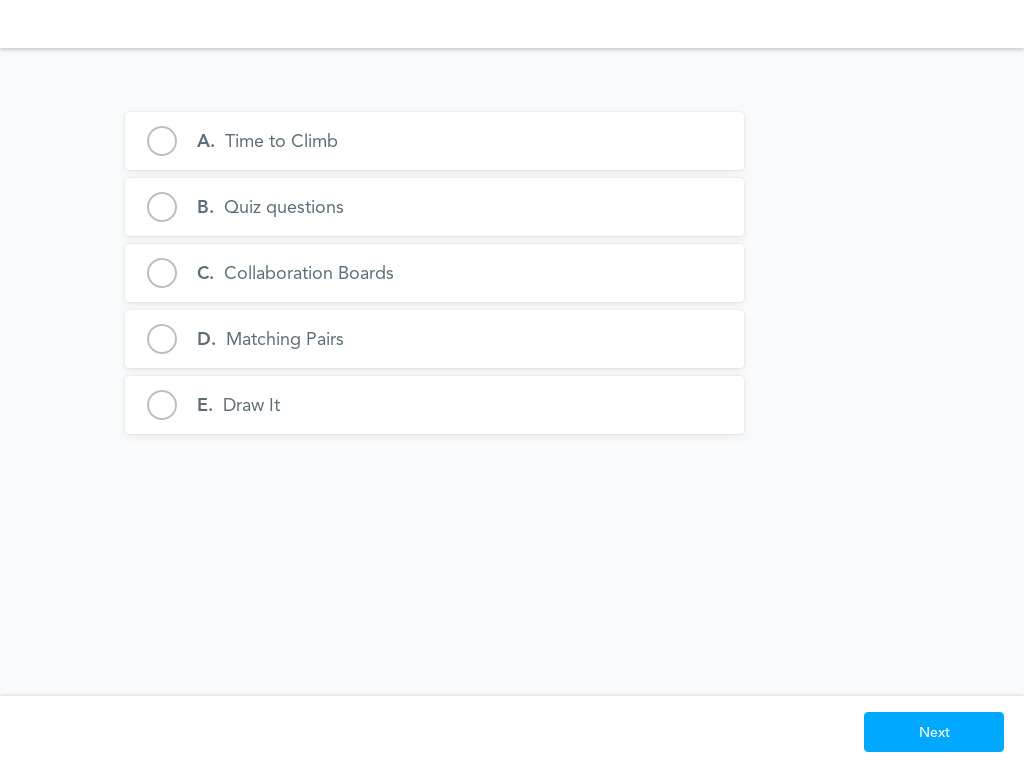 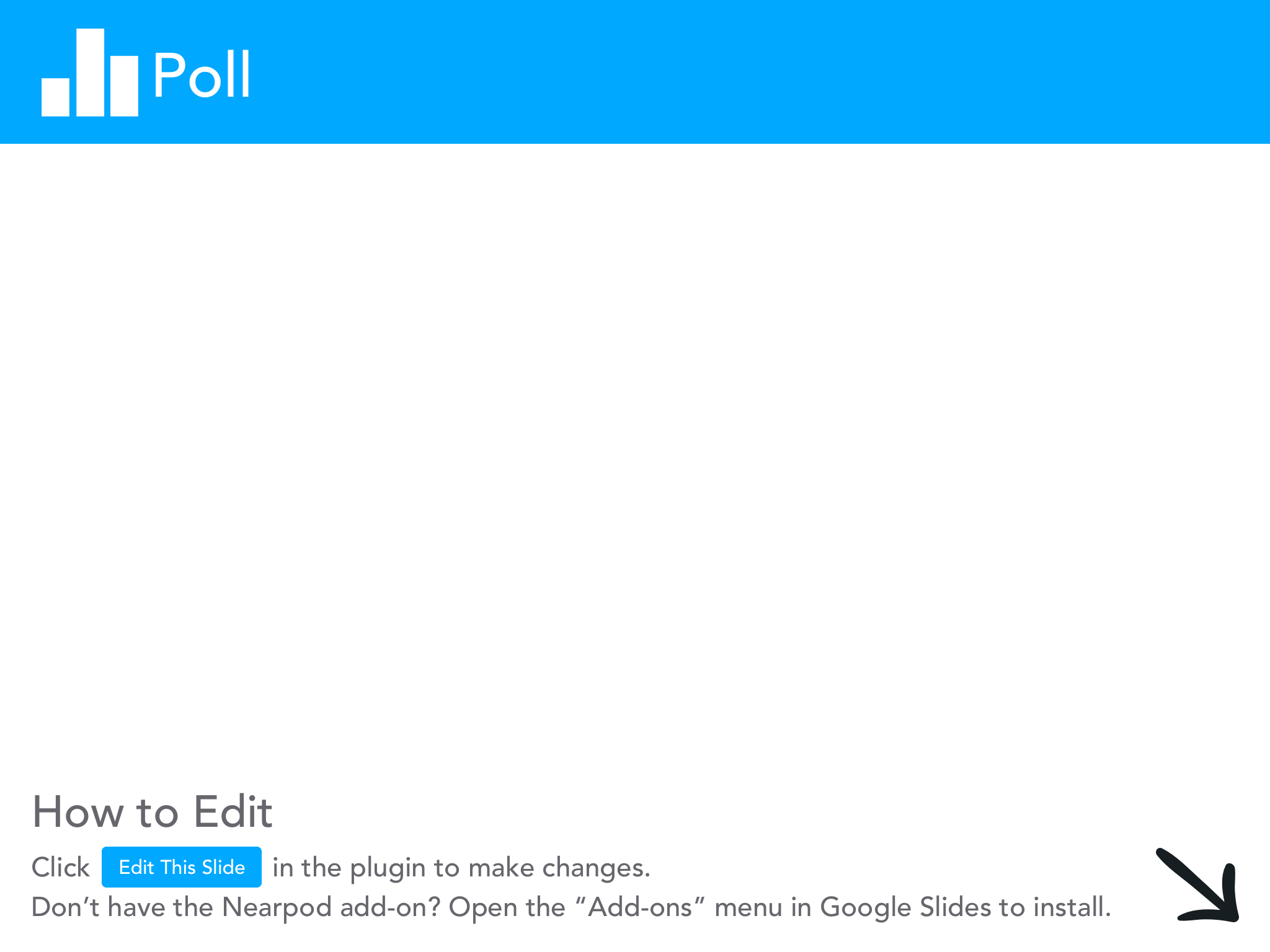 Gimkit! Another fun “freemium”
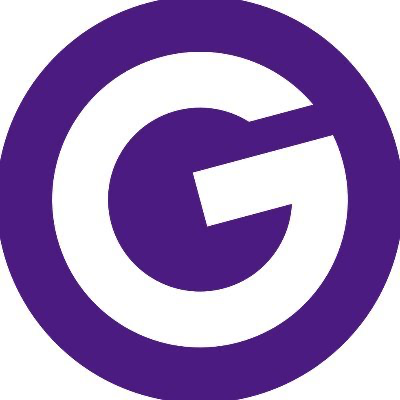 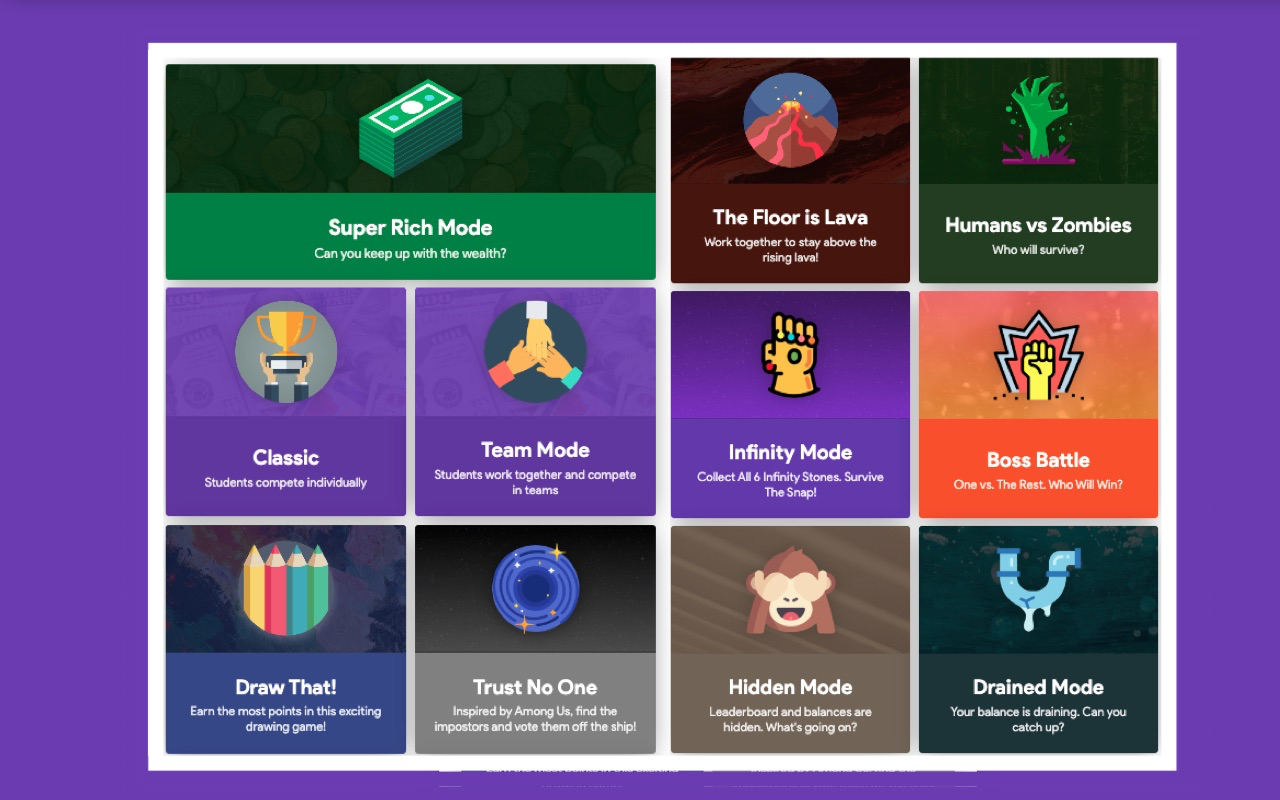 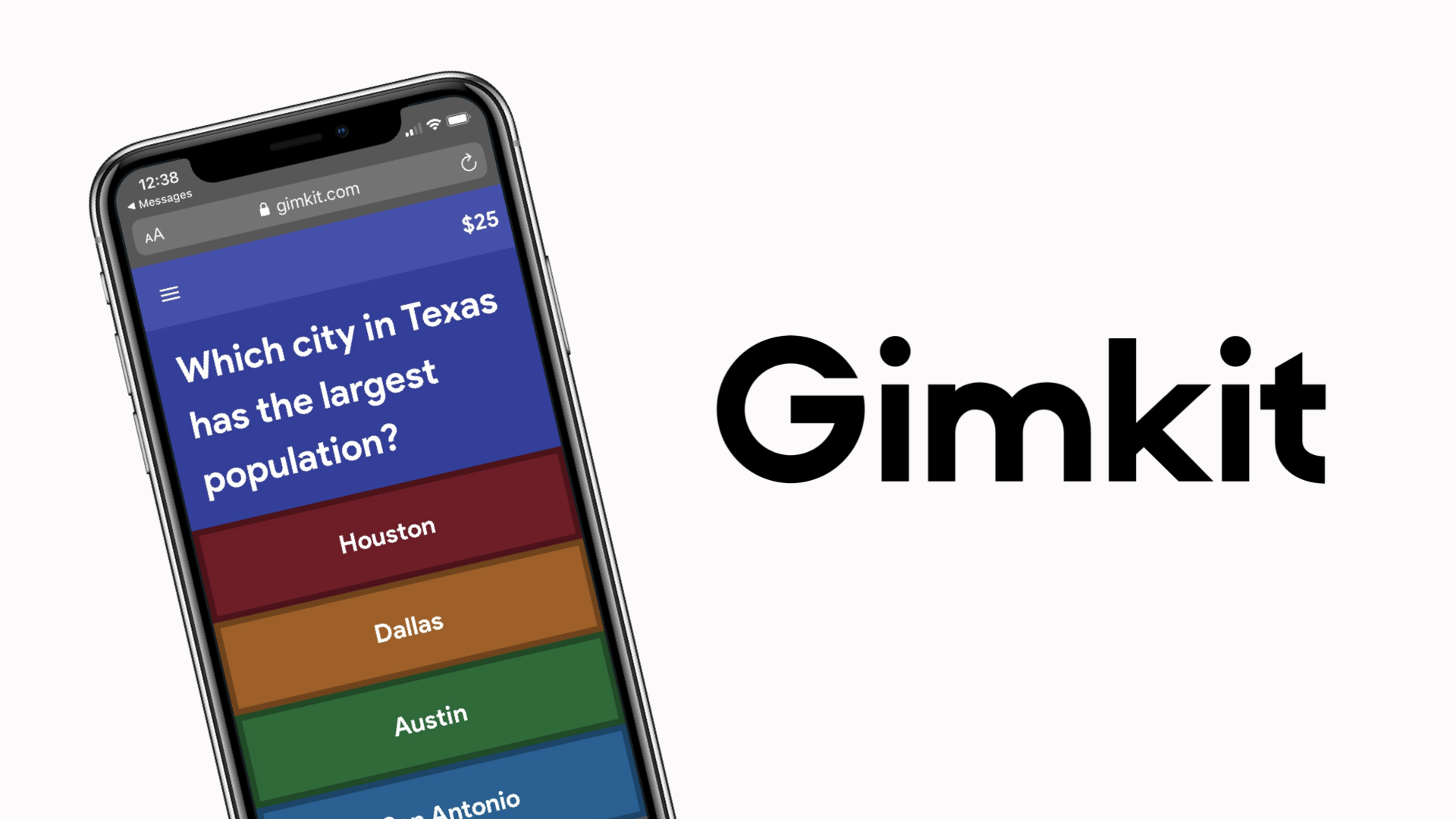 A gamer’s game! Created by gamers for gamers!
Keys to Success with Gimkit
Don’t be intimidated! Be a student yourself! 
preview/play before you play 
Allow for student choice
Take advantage of Kits that are already created
Make a copy and use questions that fit your objective; delete those that aren’t helpful.
The game goes quickly, so create a kit with LOTS of questions
Beware technology challenges
Chromebooks and images
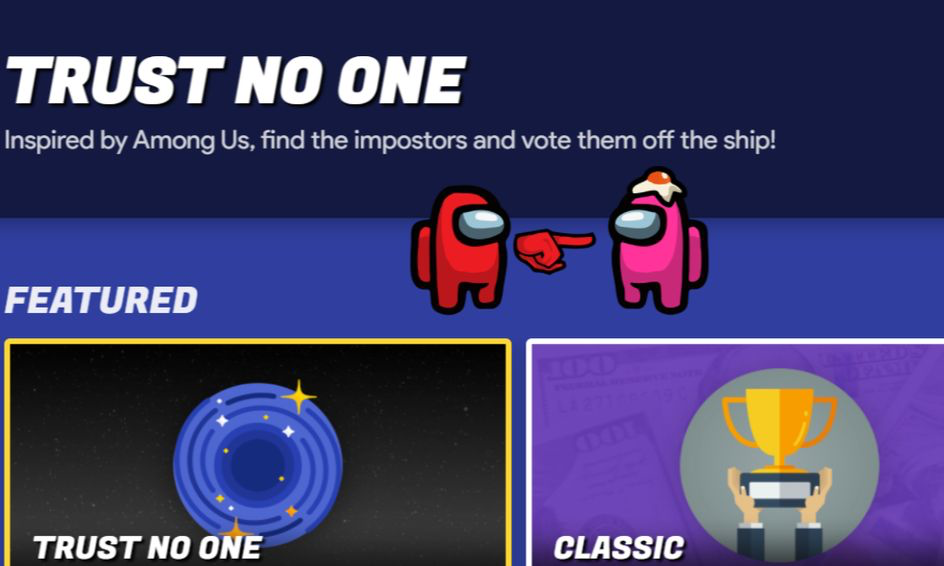 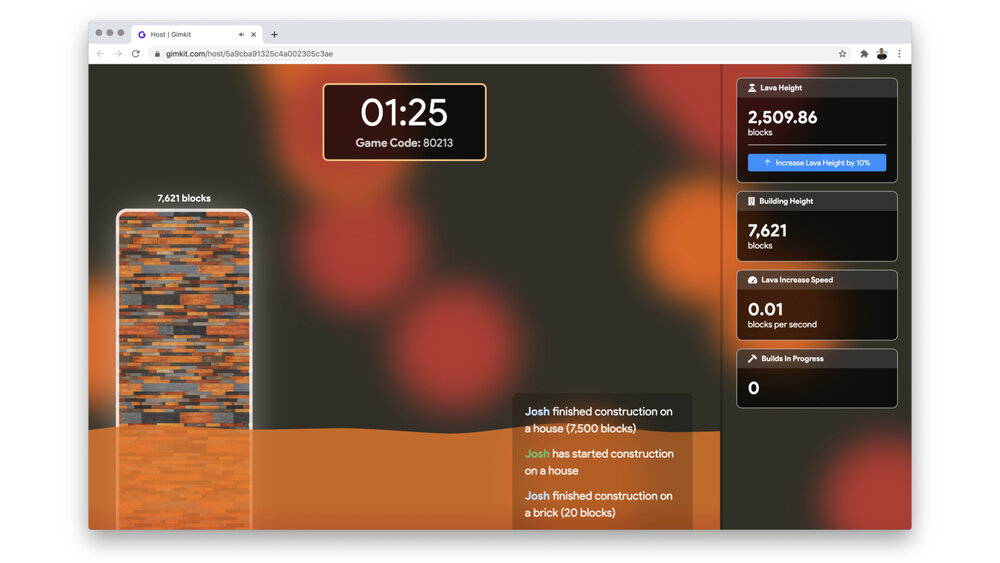 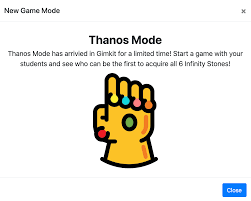 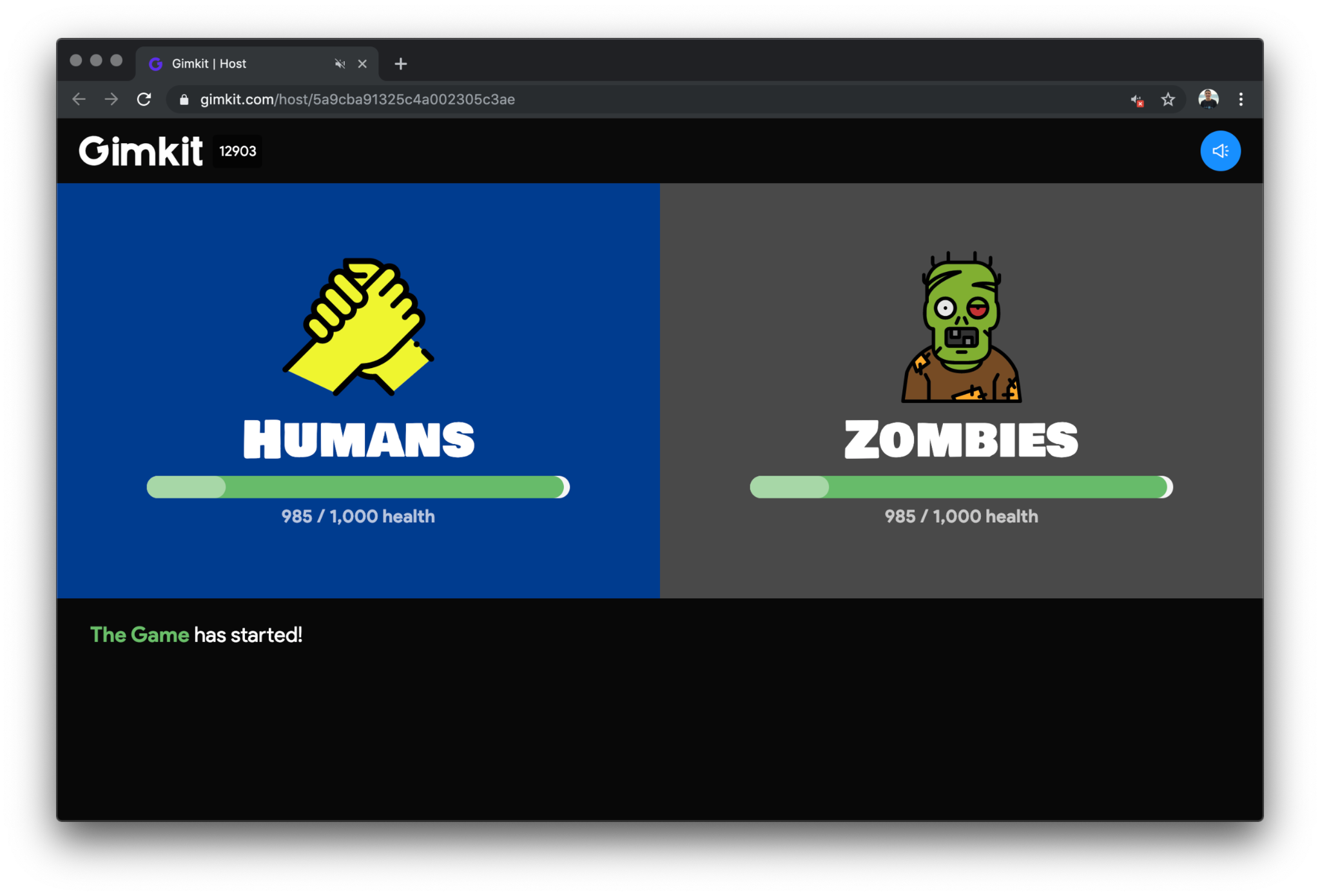 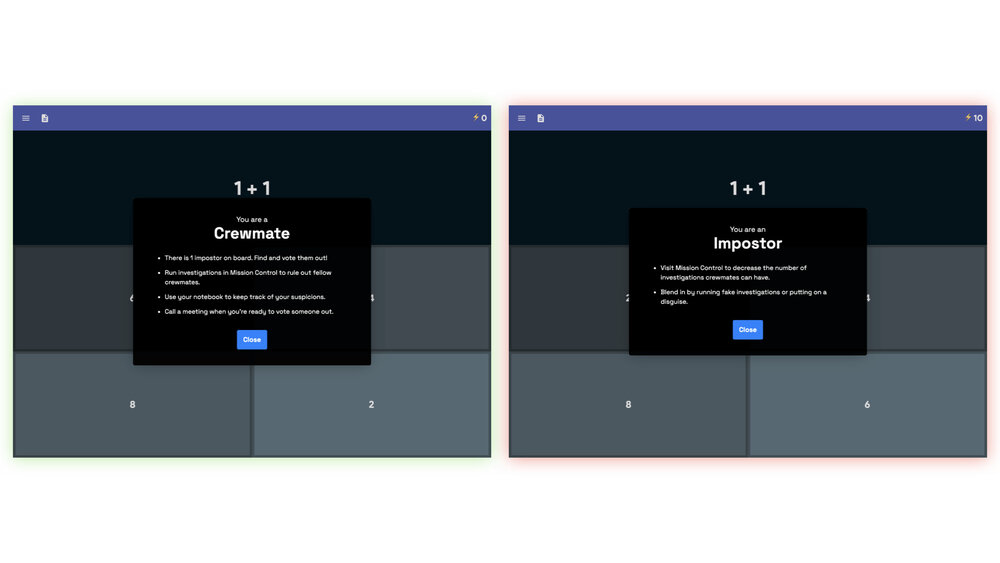 Trust No One
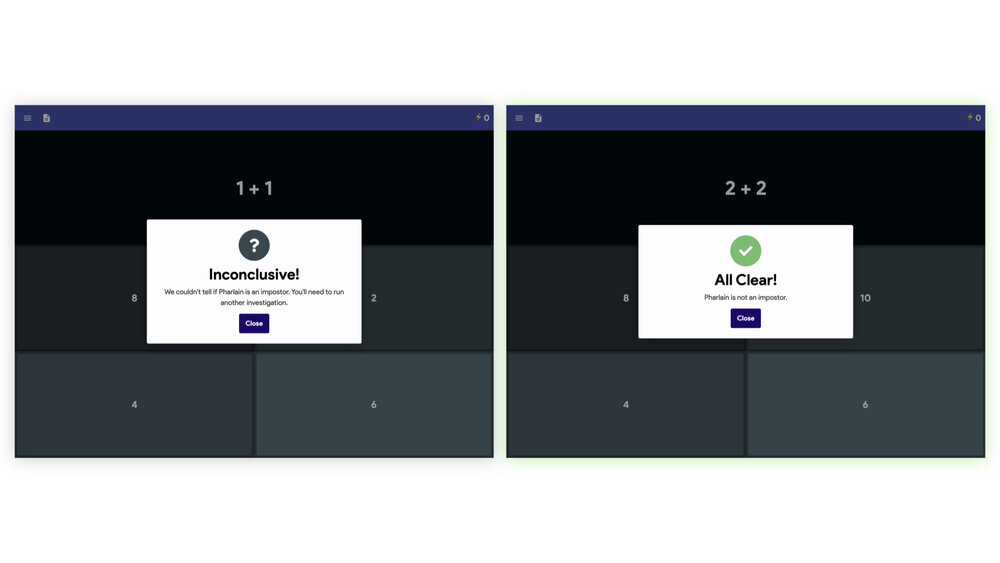 Roles assigned
Investigations conducted
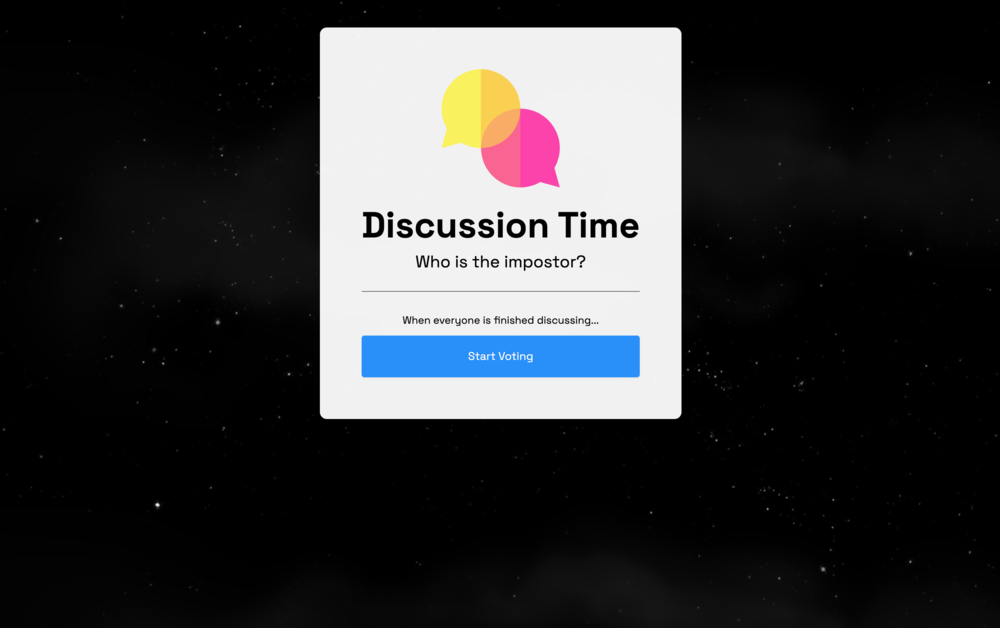 Class discussion/voting on suspects
Kit Collab
Pros
Less time consuming for you
Students become leaders of their learning and review
Questions reviewed by teacher
Data
Review during and after
Cons
Students can submit questions without answer choices
Can’t create true/false questions
Each Gimkit can only have 400 terms
Fill in the blank questions are tough
HOW TO
LOG IN
Create a New Kit
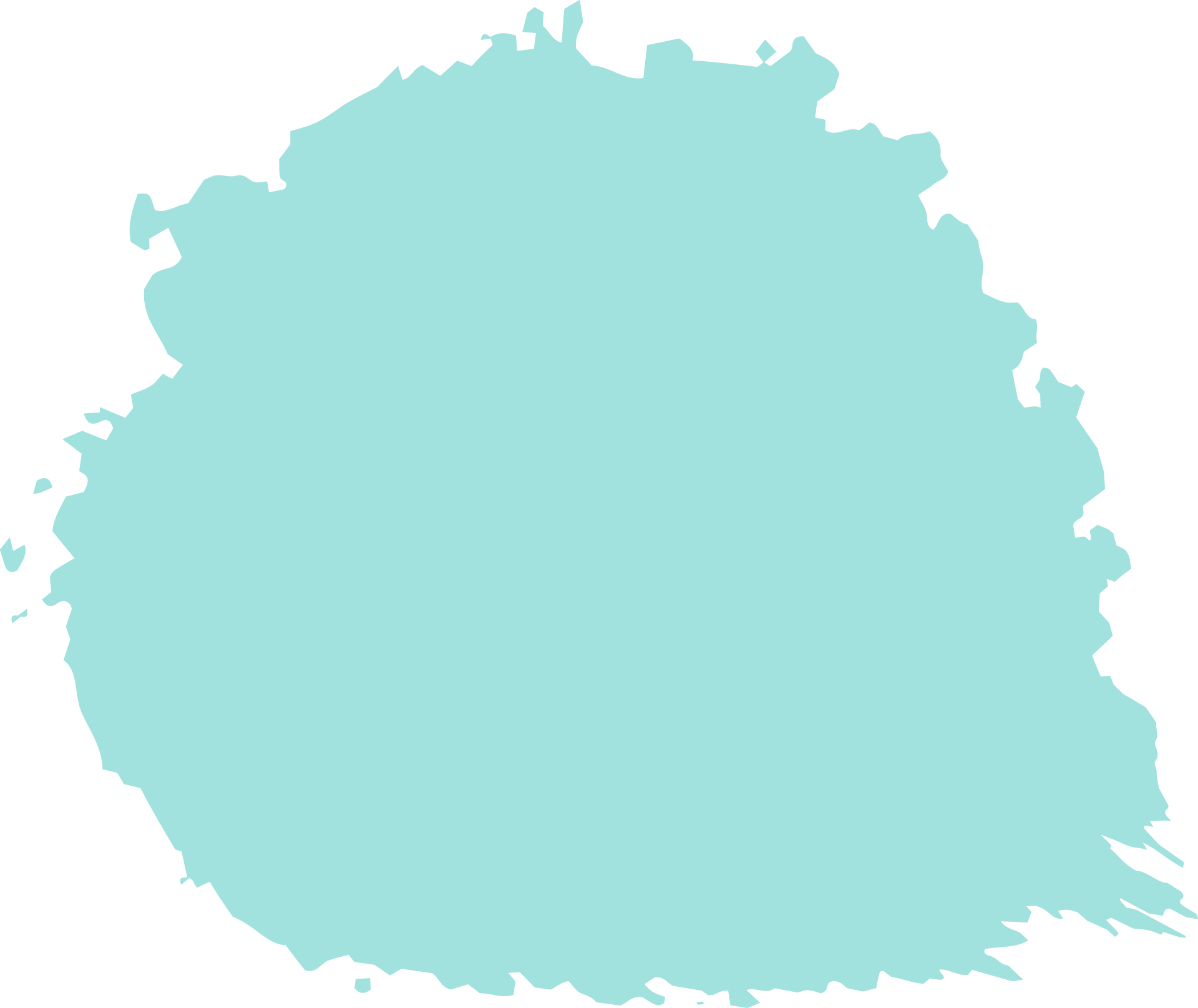 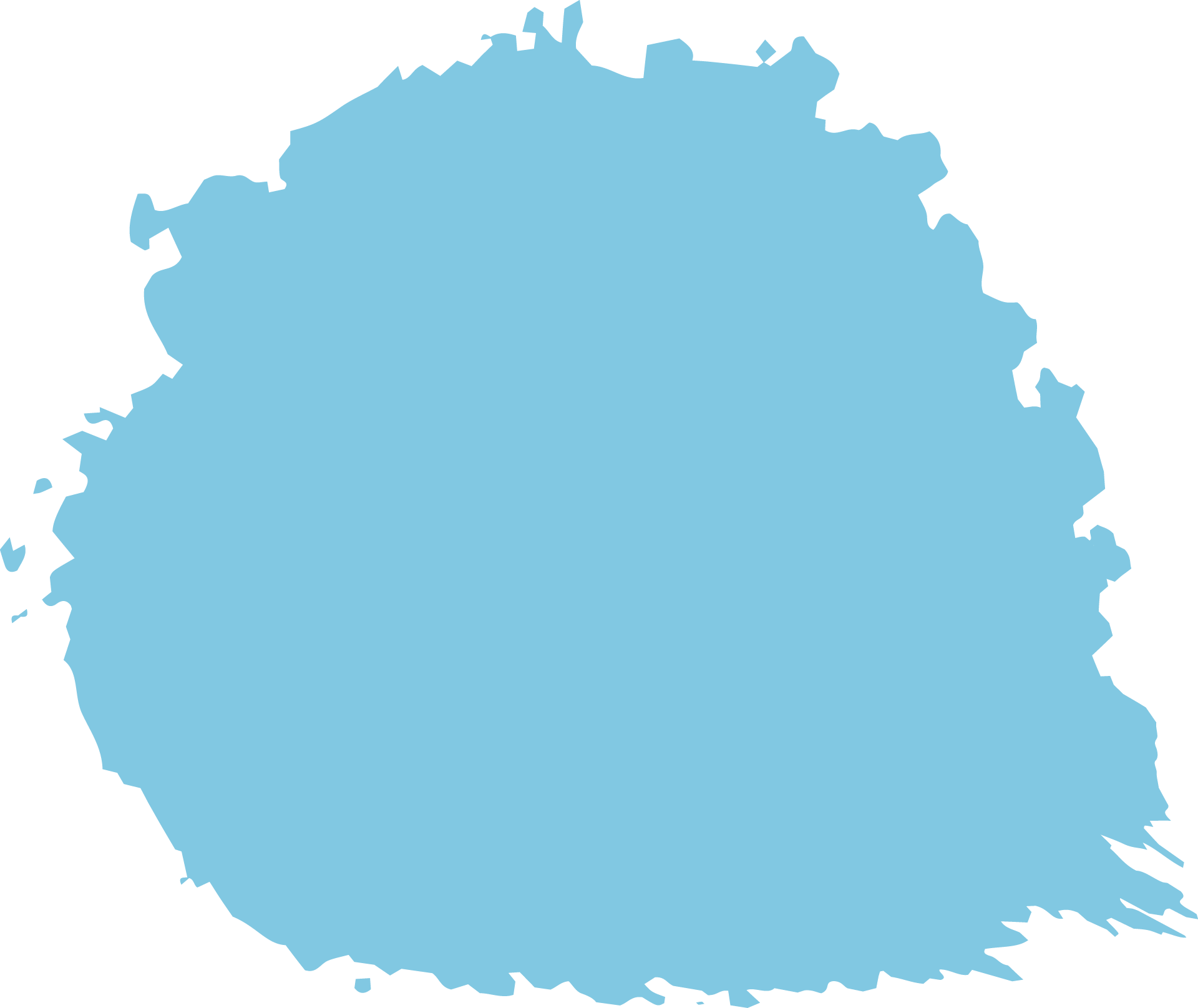 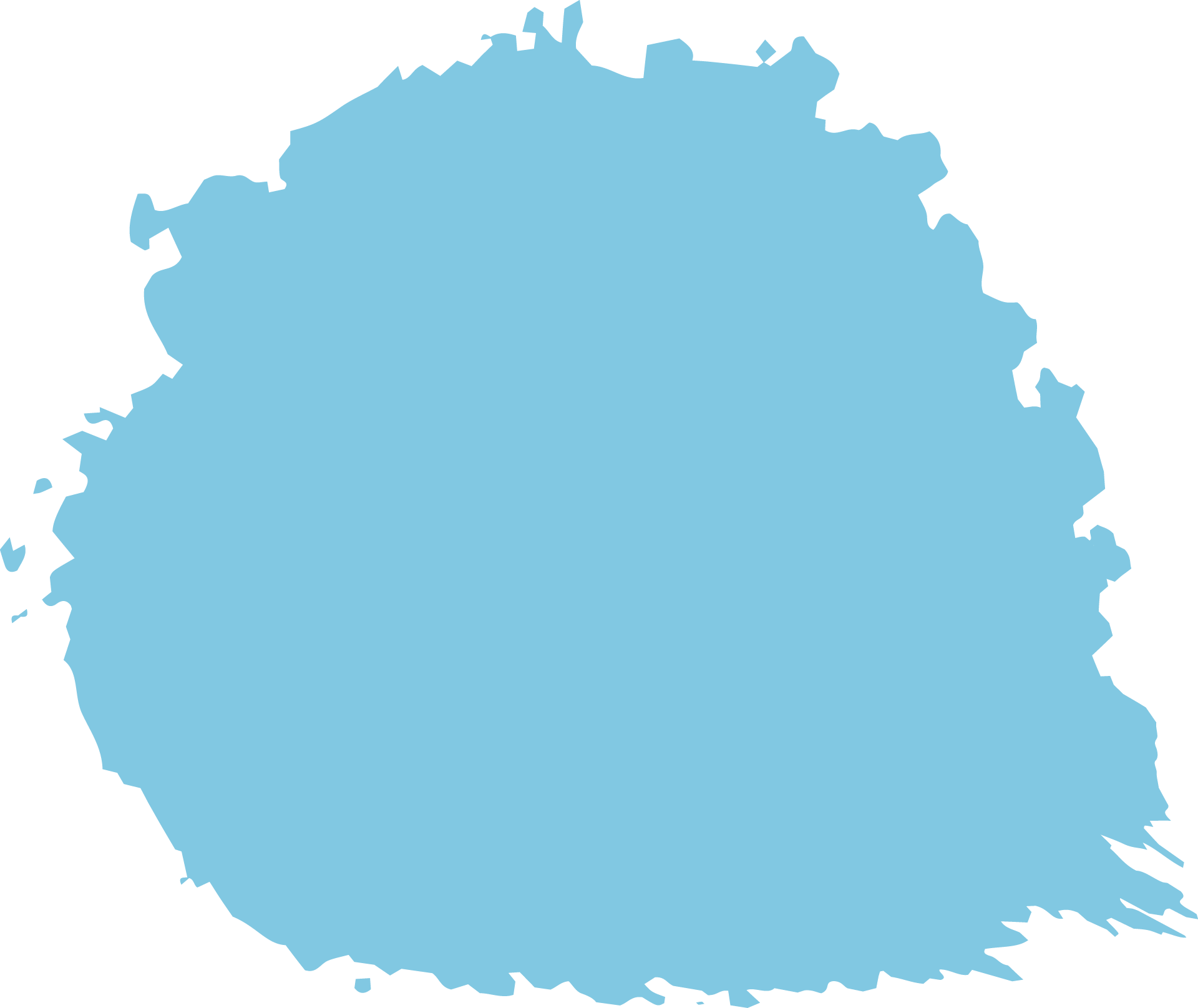 02
01
03
Collaborate with KitCollab
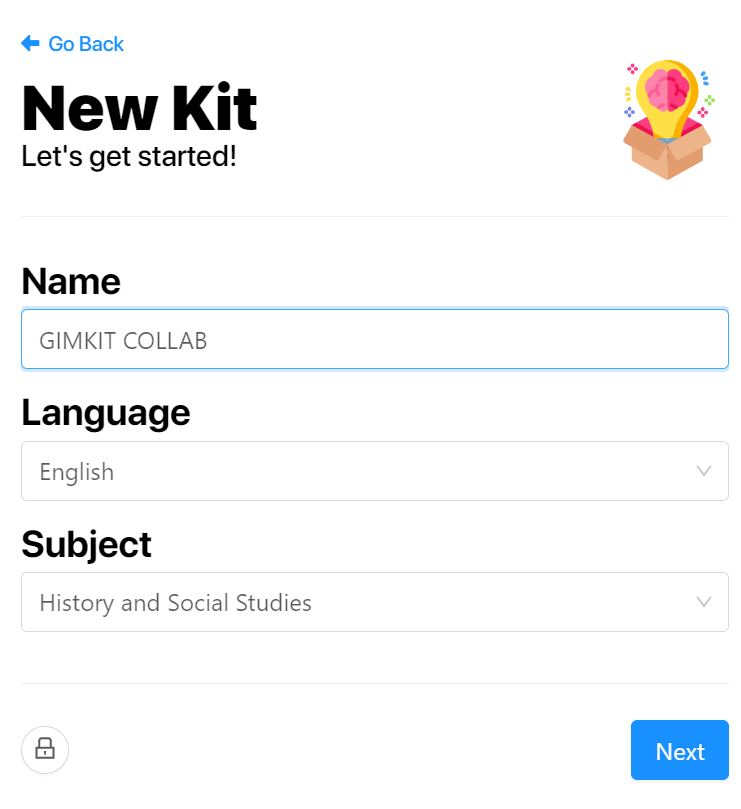 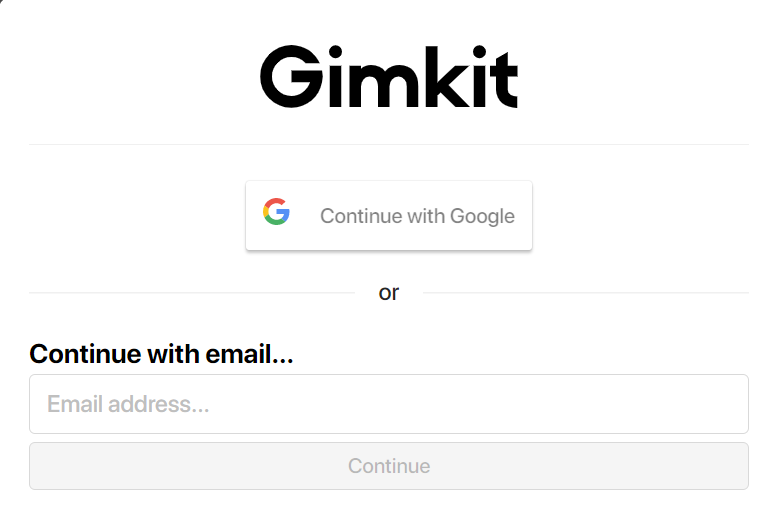 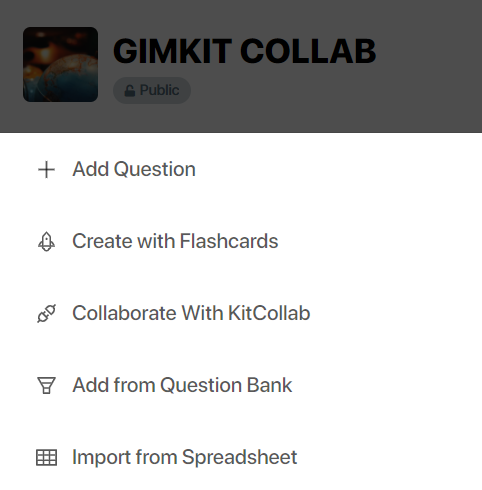 Enable KitCollab
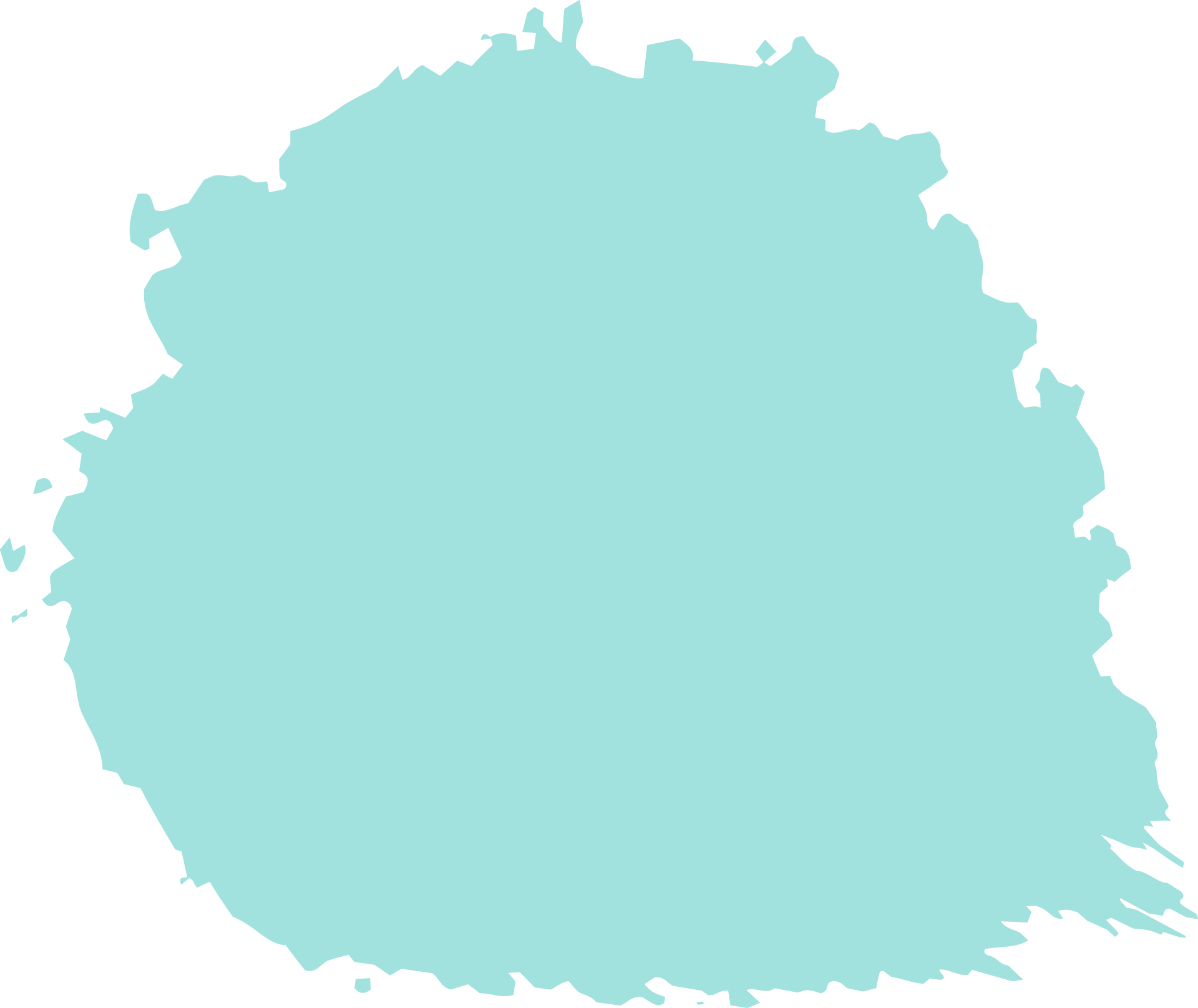 04
Share!
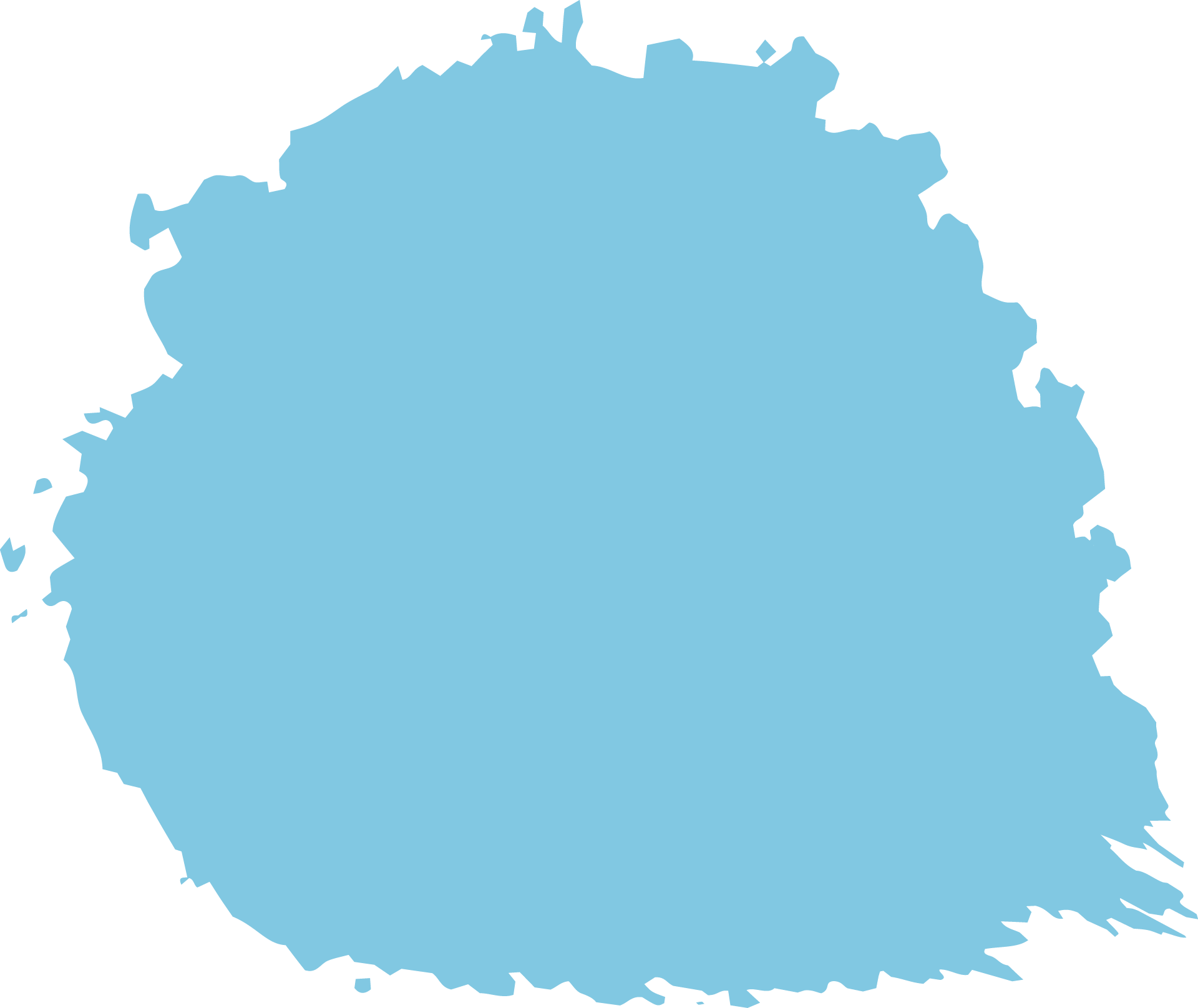 05
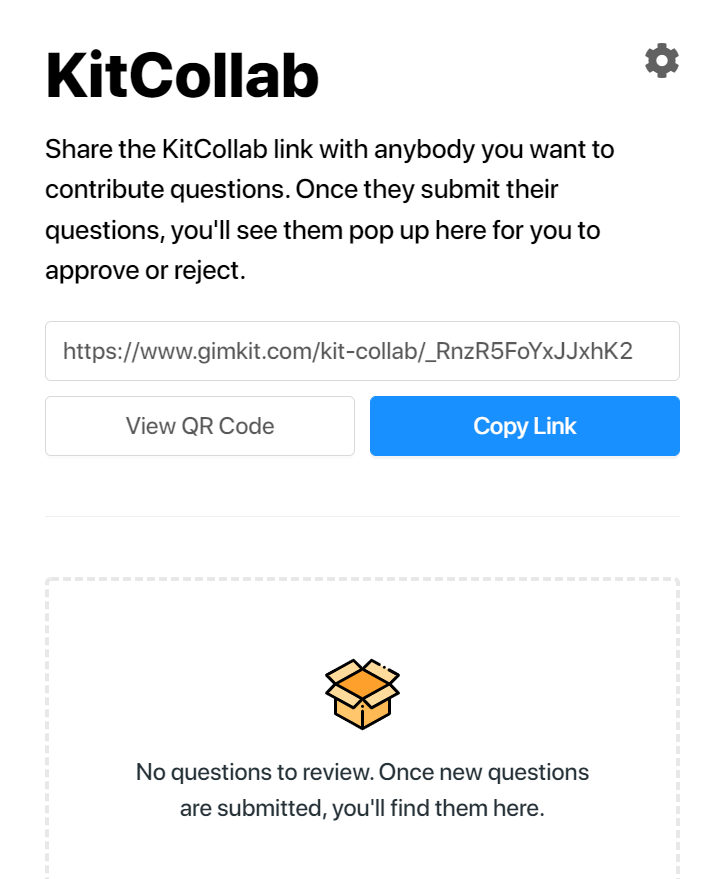 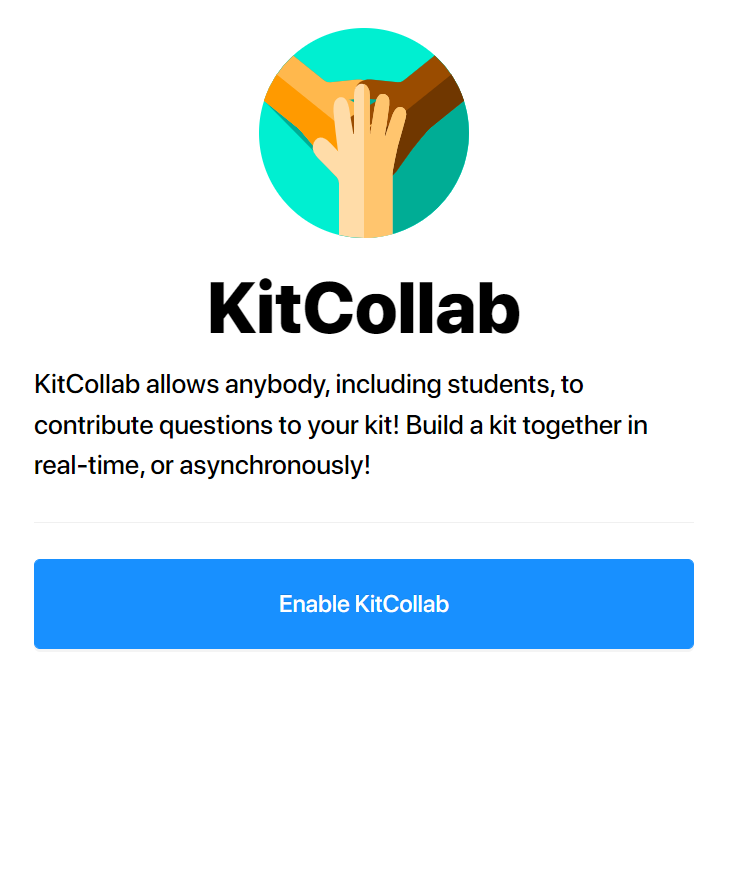 Let’s Play! 
Create 2 of your own questions about economics or personal finance!
https://www.gimkit.com/kit-collab/sIZlGzHbVeRqs3sy
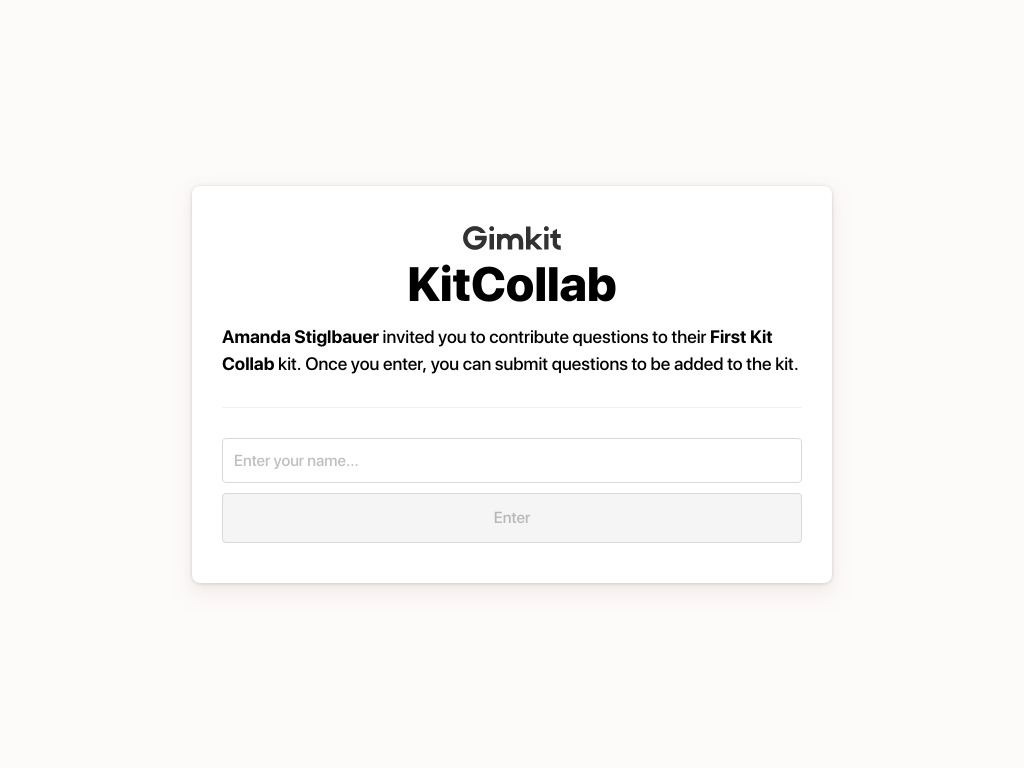 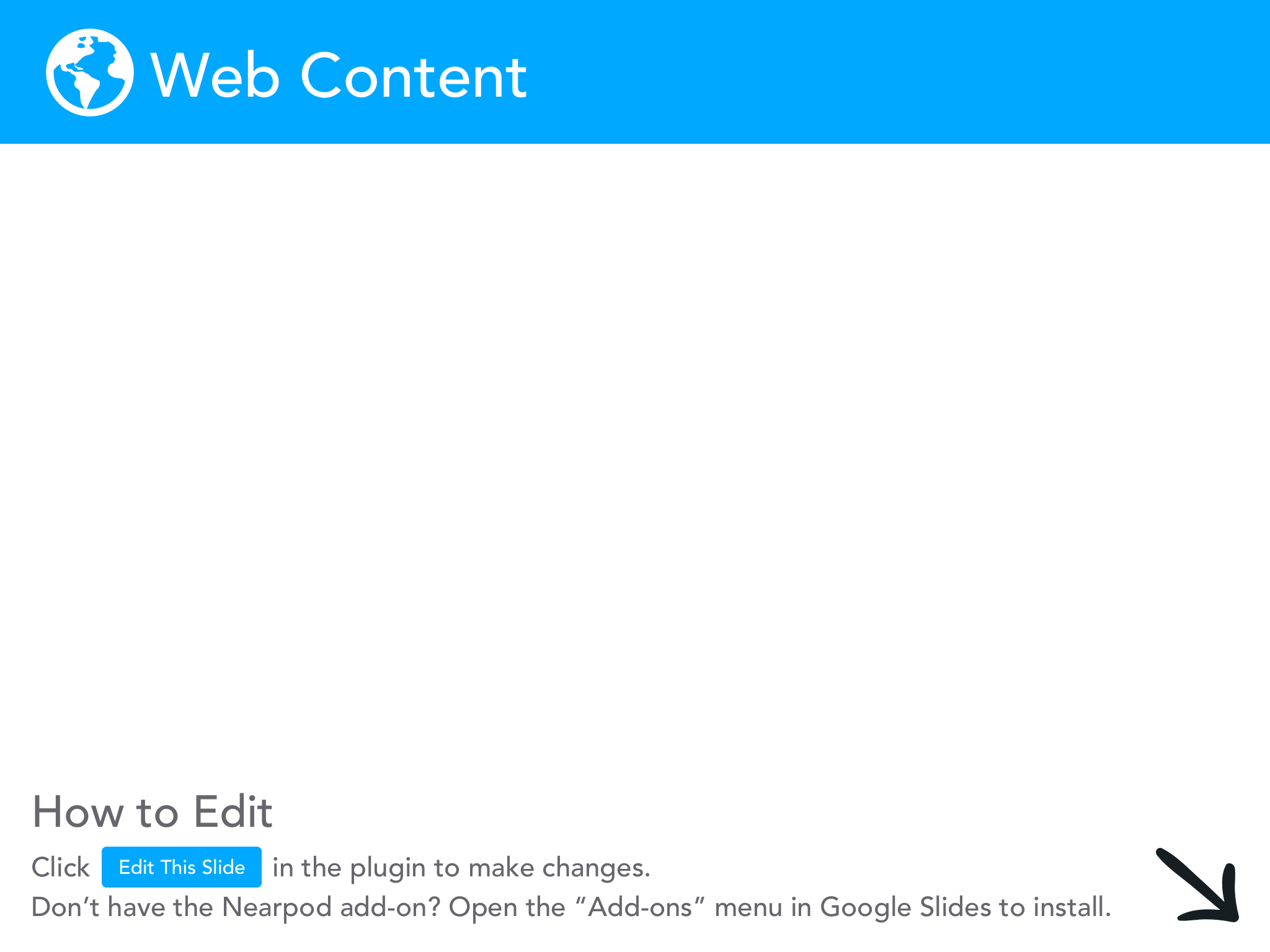 Kahoot - New and Improved
Different question types
Teacher led or student paced with reports 
Import Lesson plans/create interactive lessons*
Let’s play around!
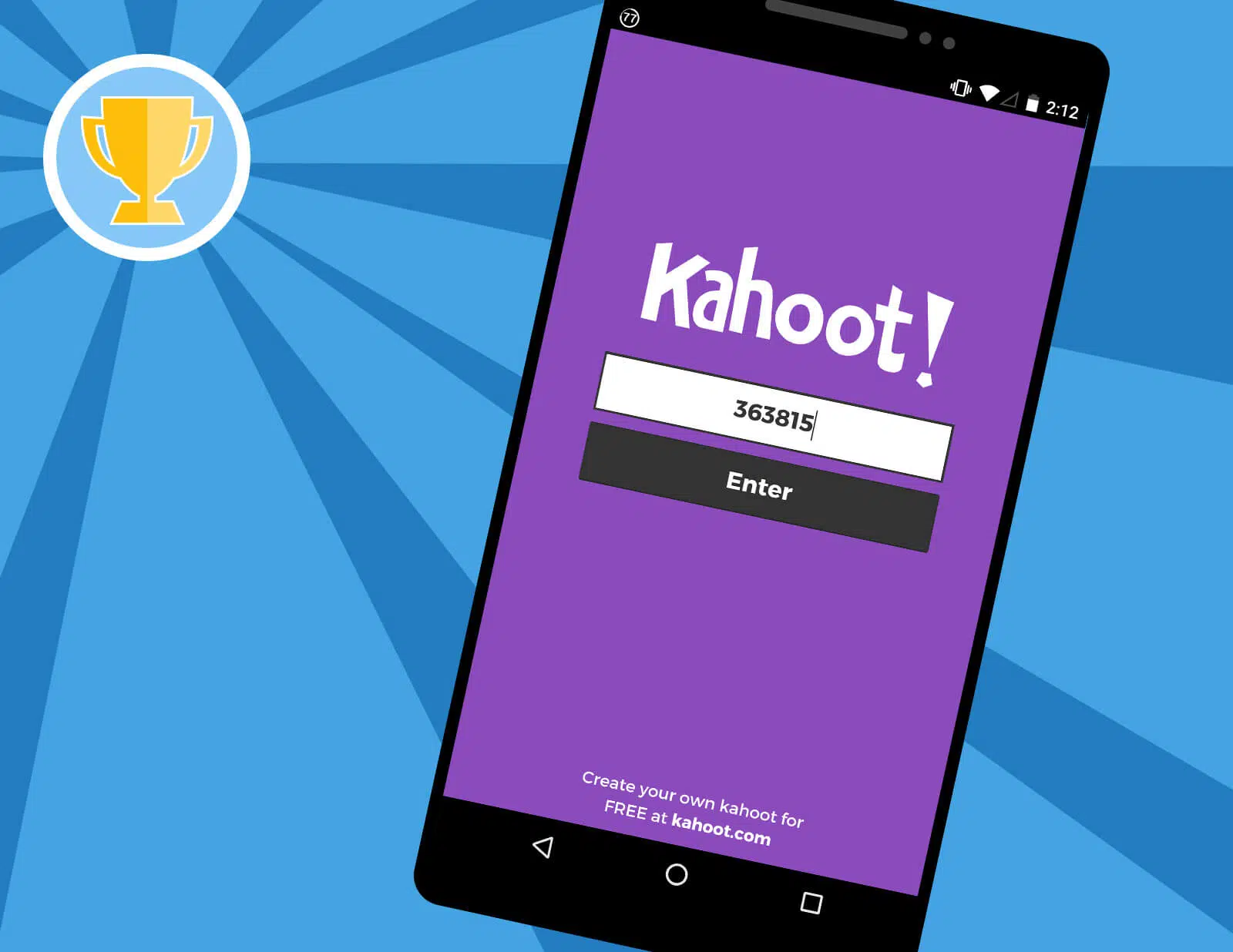 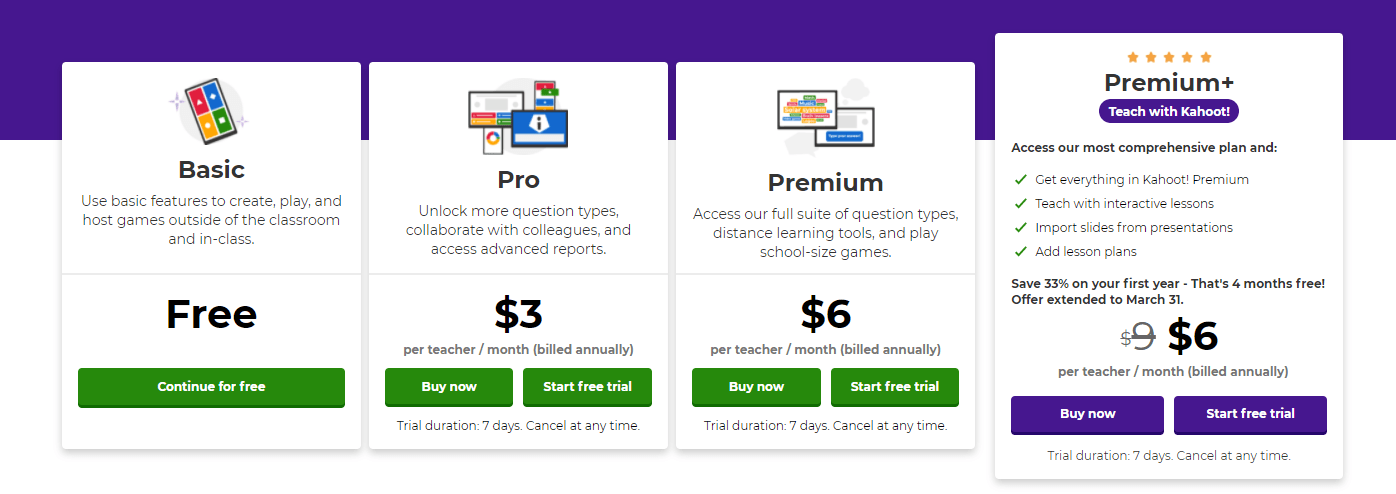 Some of the BEST Econ and Personal Finance Clips
EconMovies
TwoCents
CrashCourse
MRU
What Goes Into Your Credit Score?
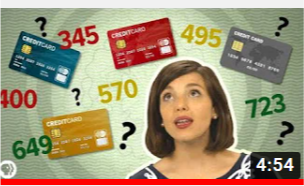 [Speaker Notes: https://www.youtube.com/watch?v=ozbGWLtZdoY 
PBS Two Cents
Edpuzzlehttps://edpuzzle.com/media/5f9b013cf2d23f409379dc54]
Podcasts:
Planet Money and the Indicator
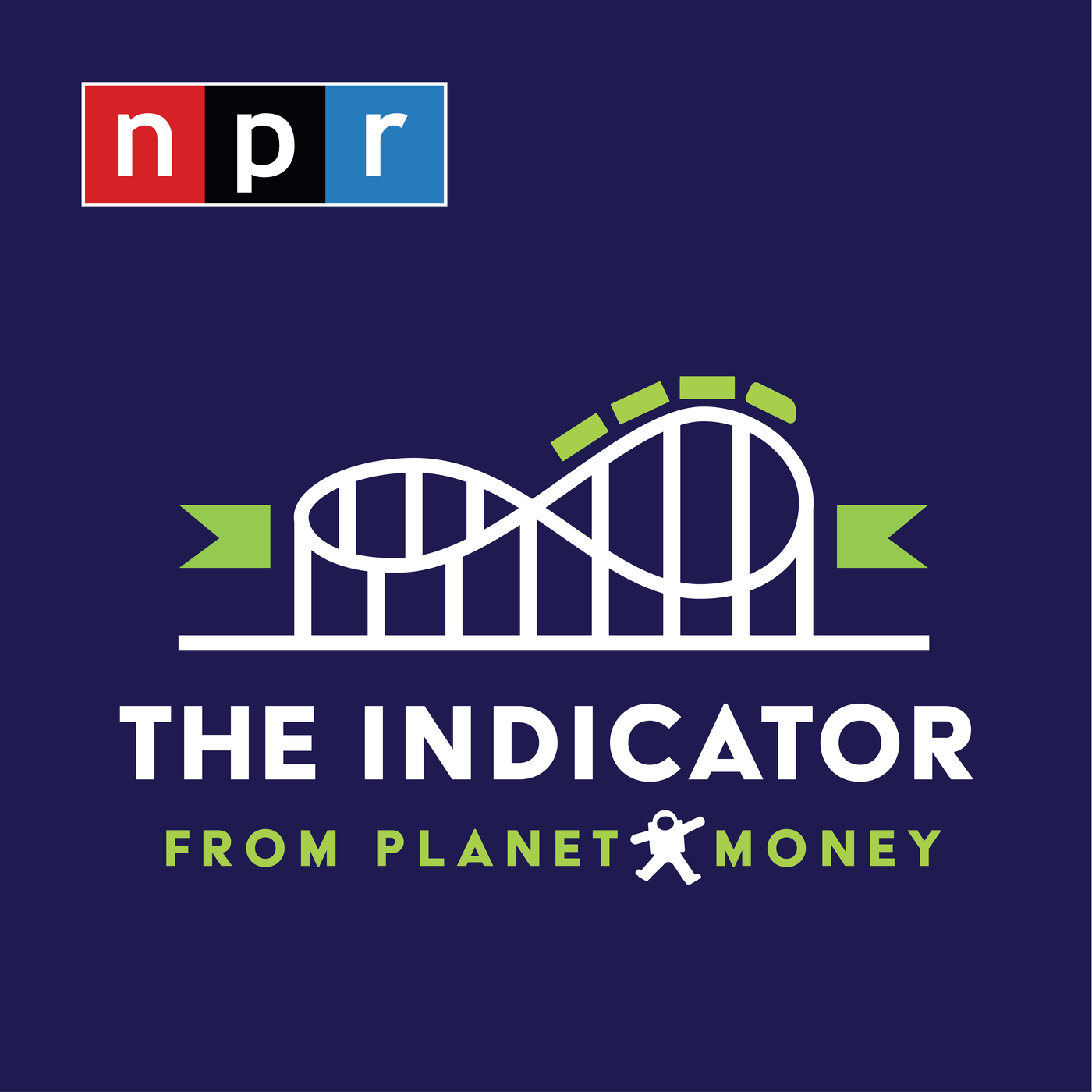 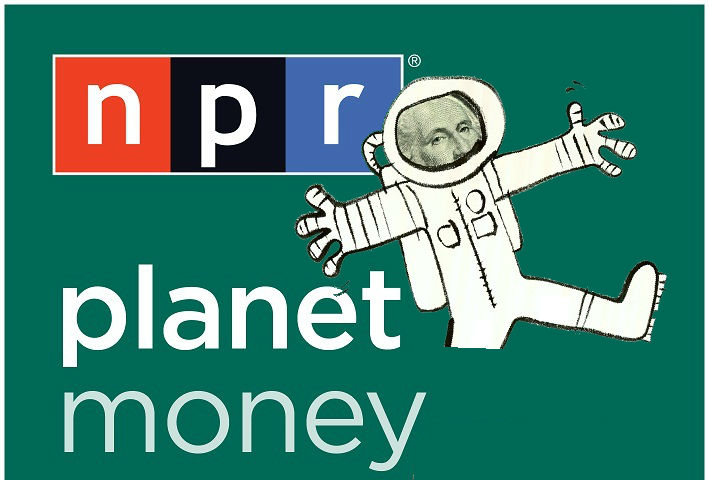 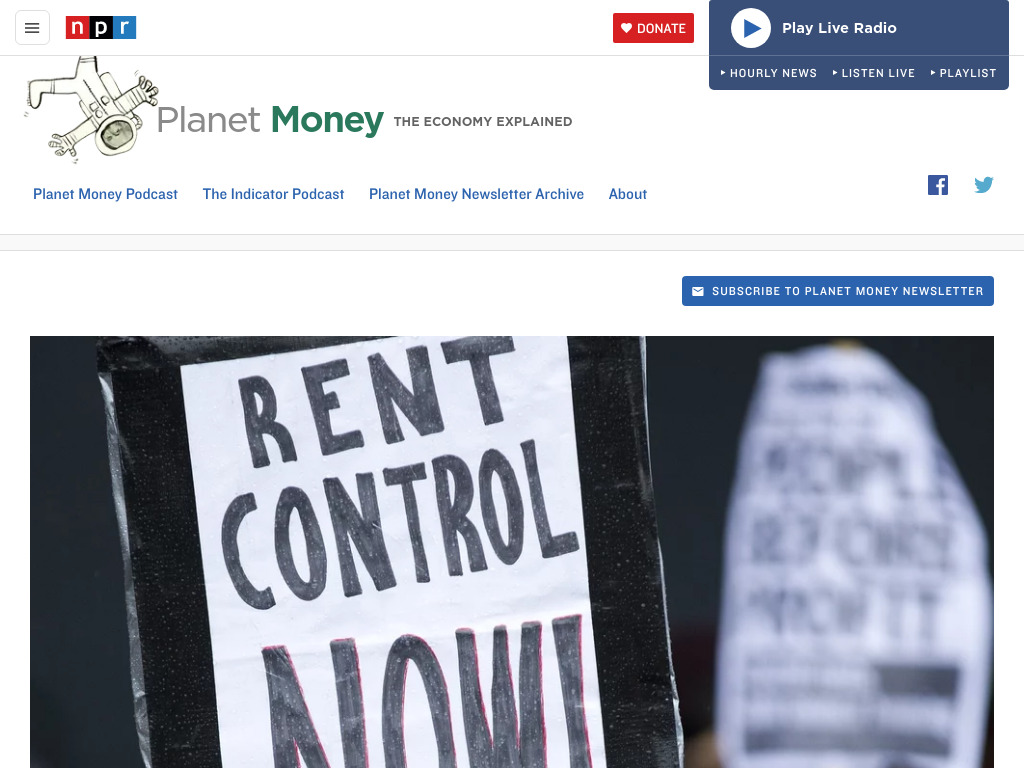 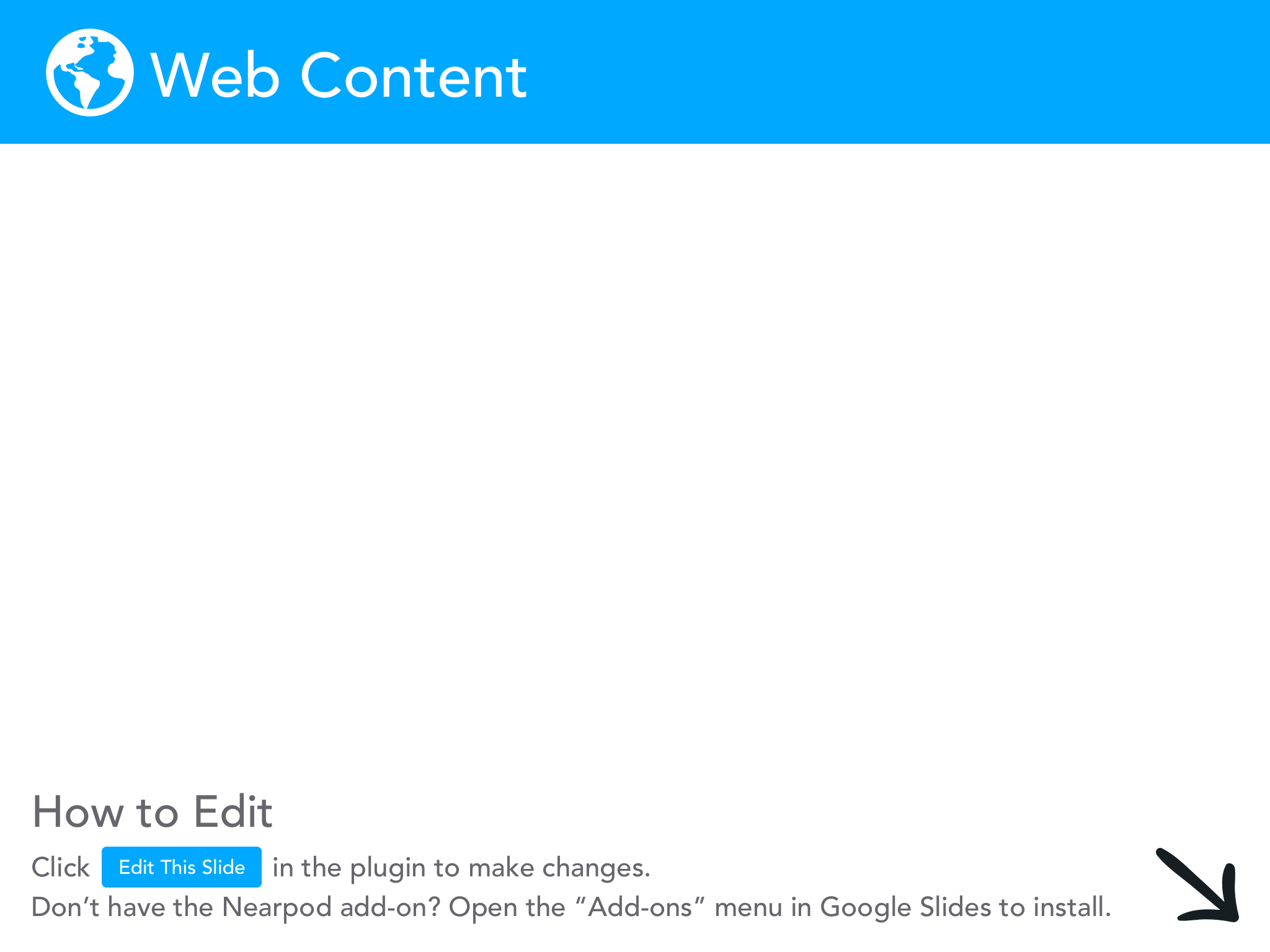 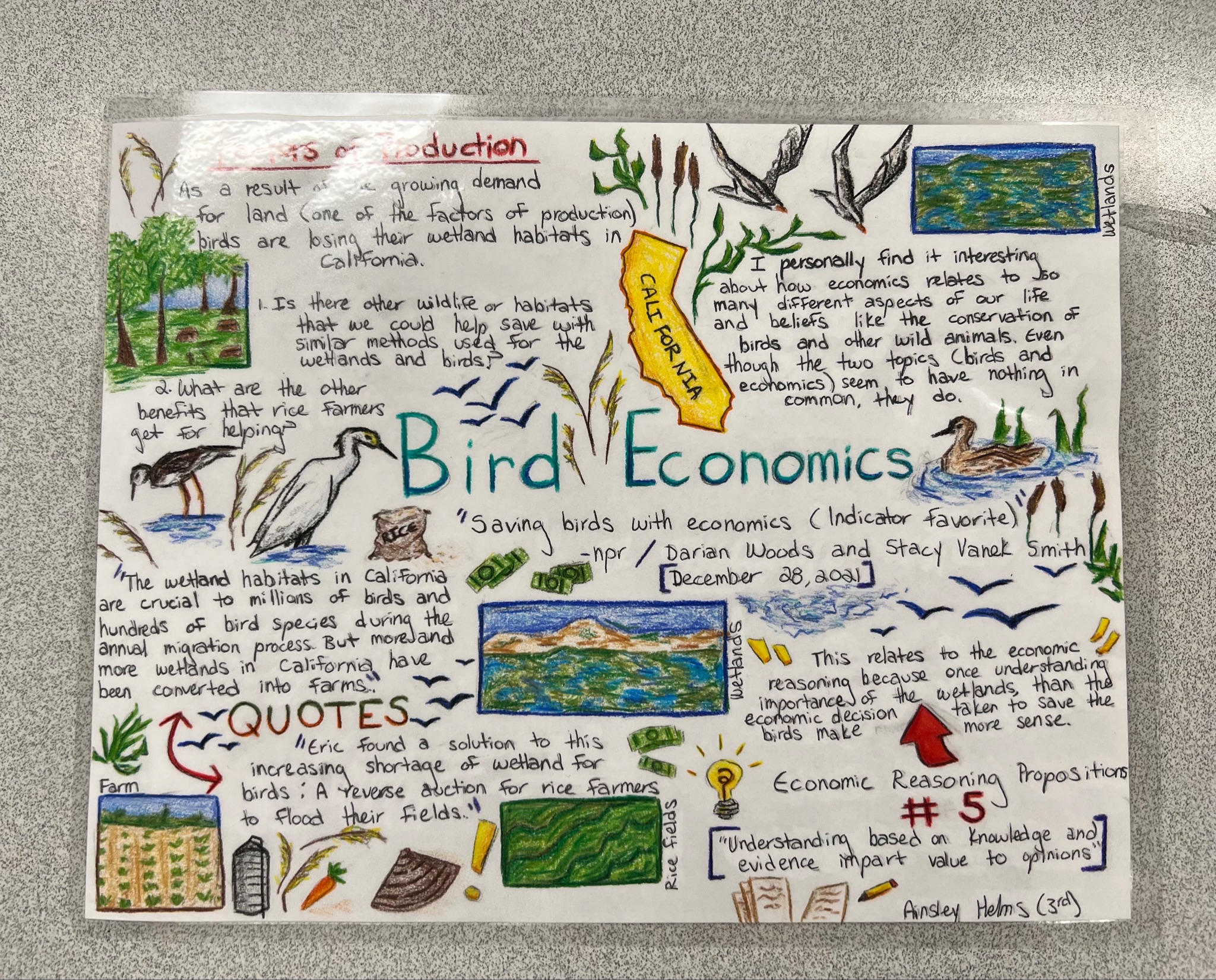 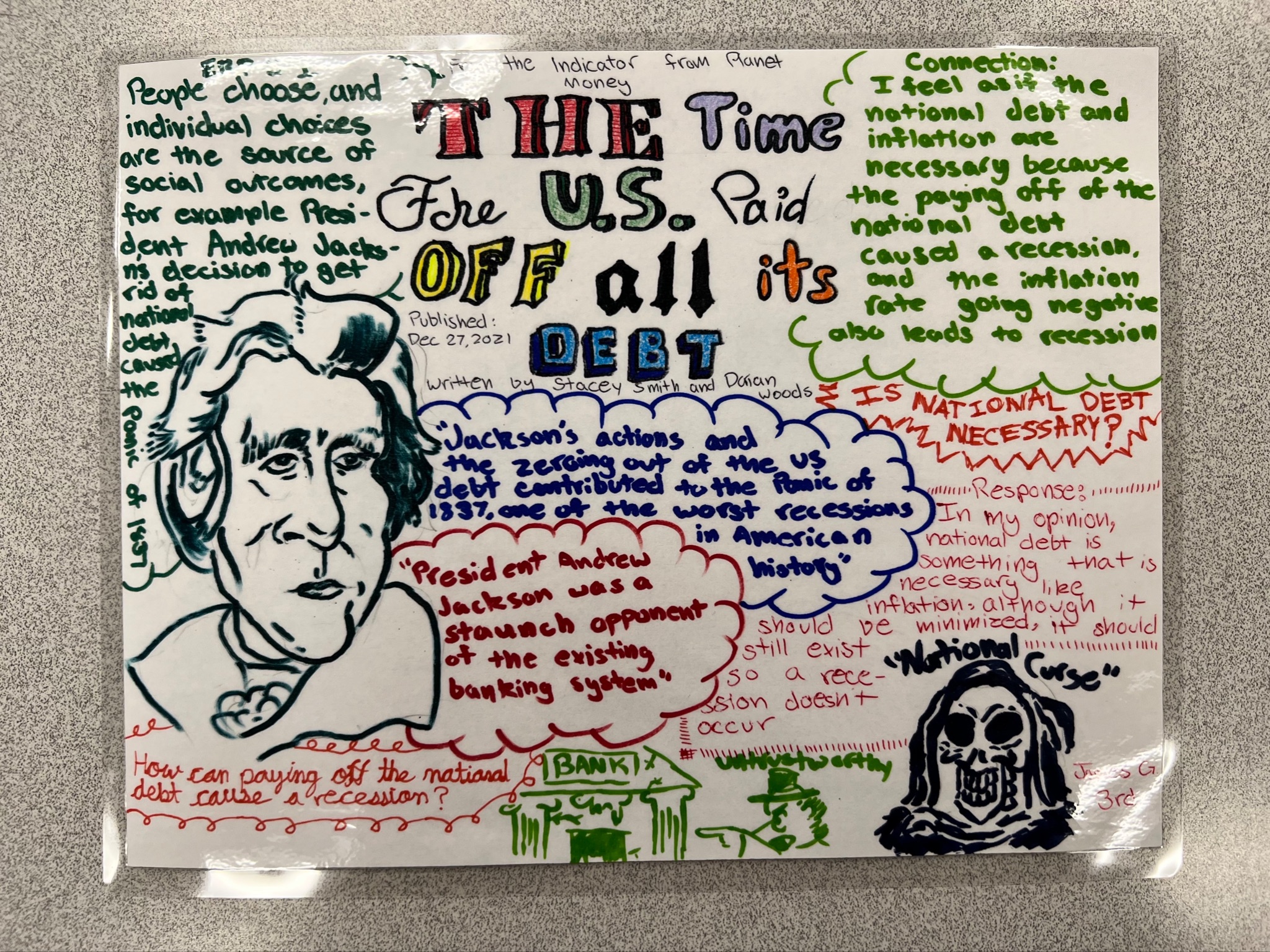 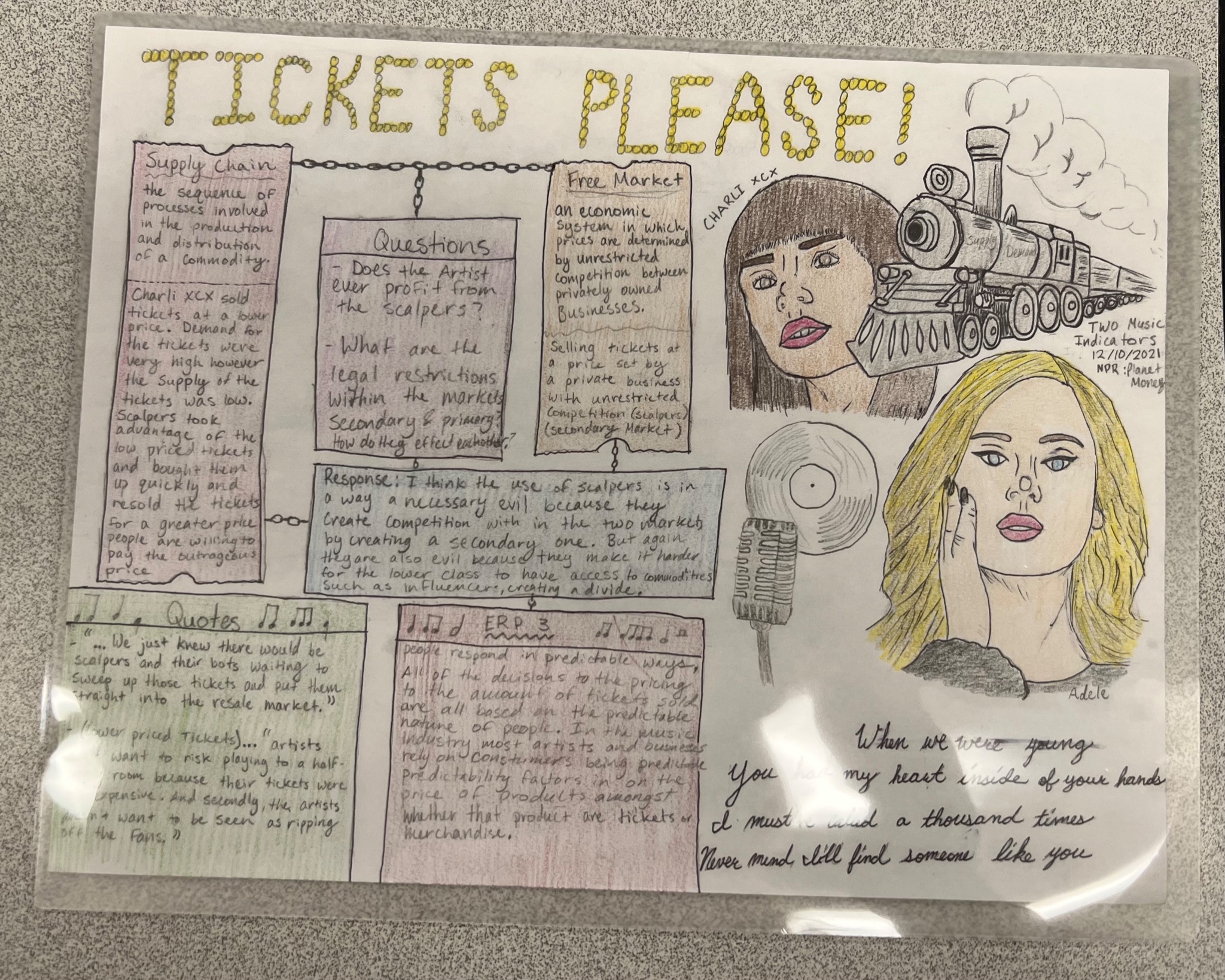 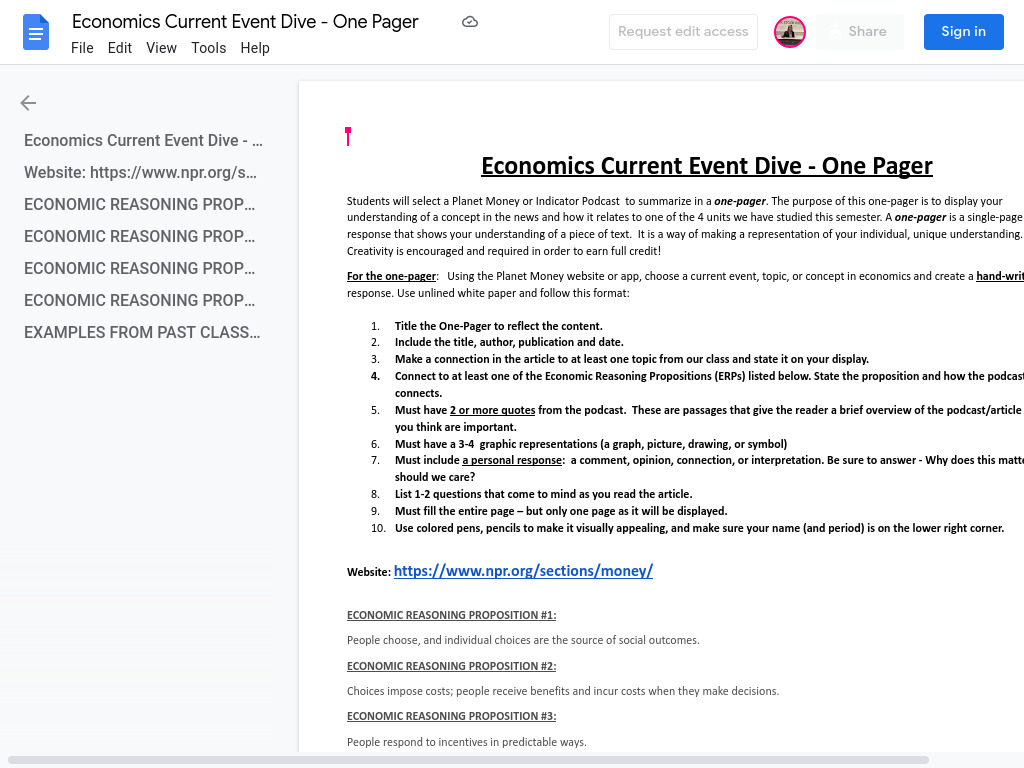 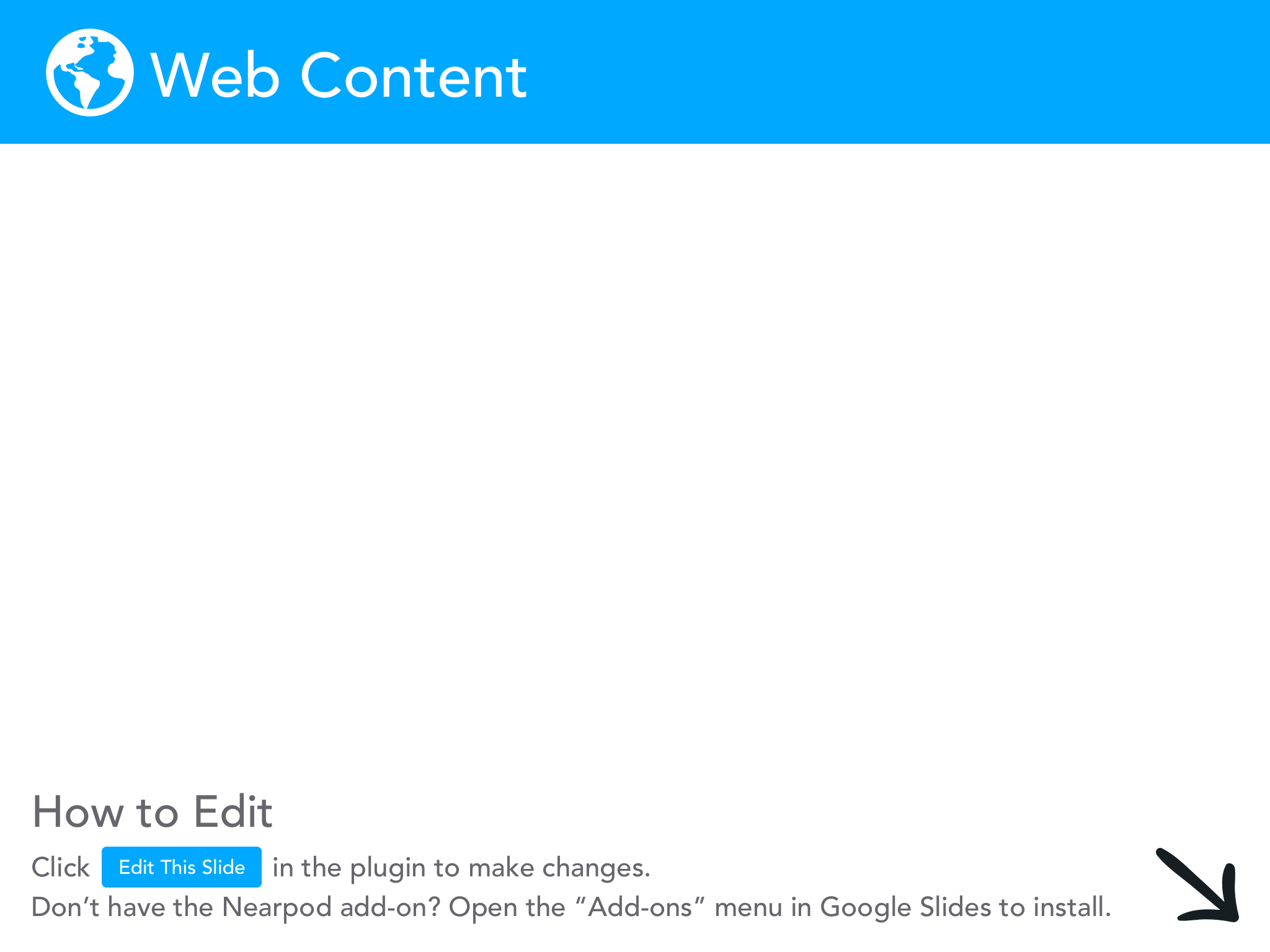 Cool Slides!
Slides Mania
Slides Carnival
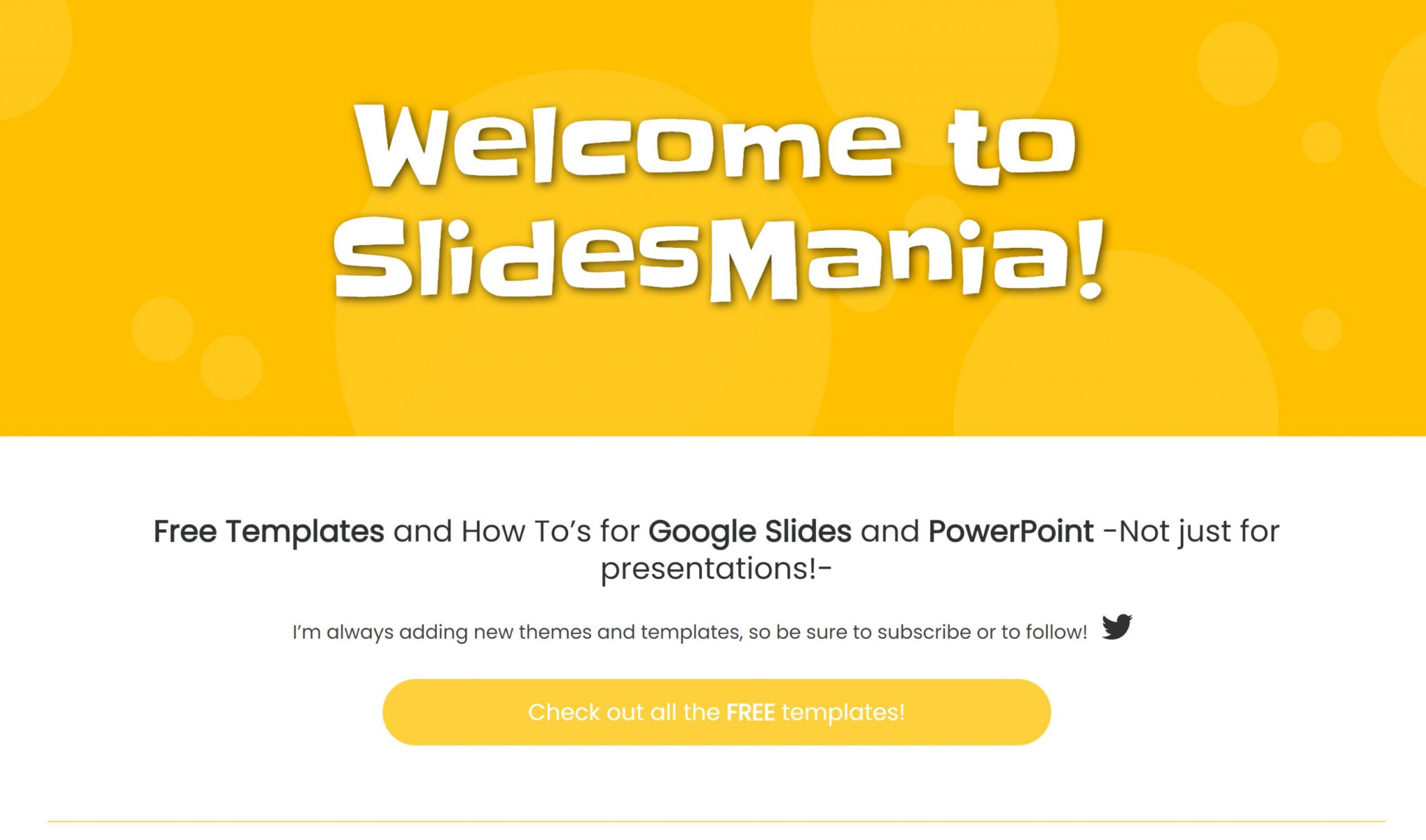 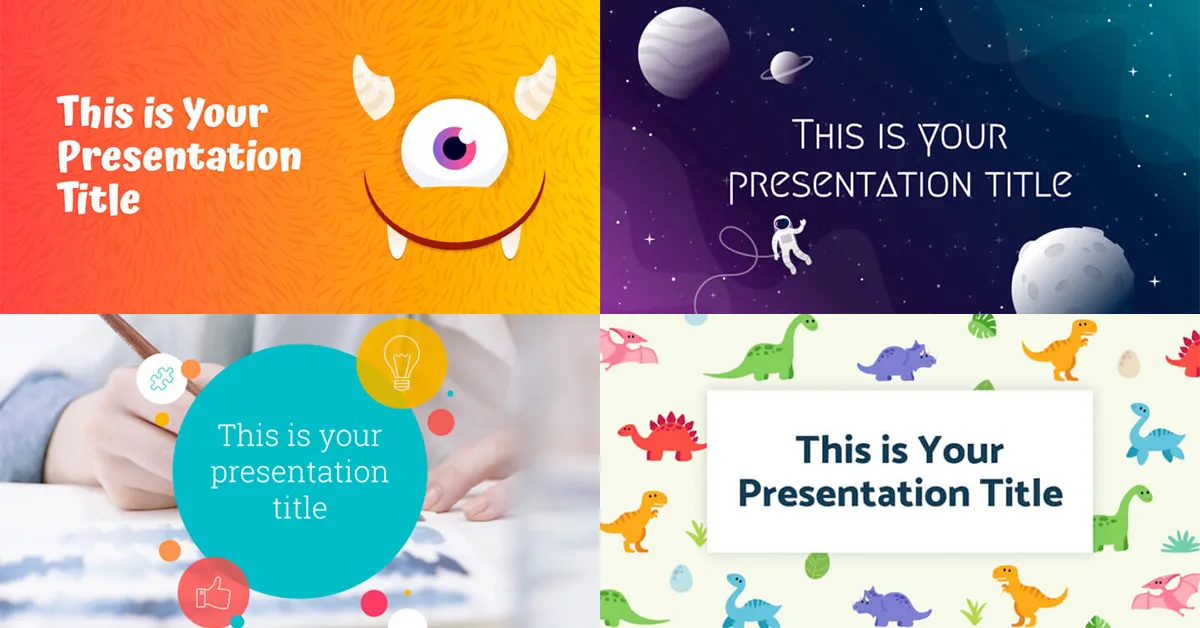 Spice Up Your Econ and Personal Finance Lessons!Presented by Amanda StiglbauerFebruary 1, 2022astiglbauer@richland2.org
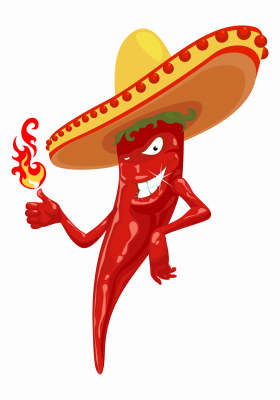 CEE Affiliates
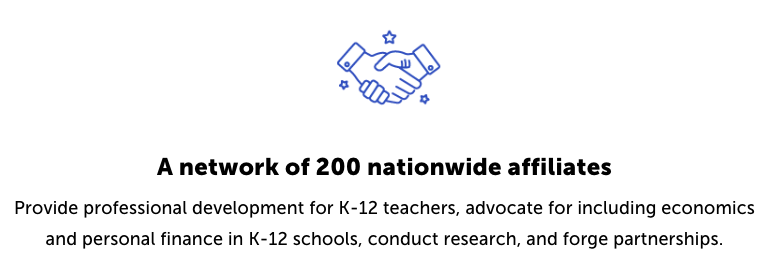 https://www.councilforeconed.org/resources/local-affiliates/